VVV Reunion 2022
July 14,15,16 in Tennessee
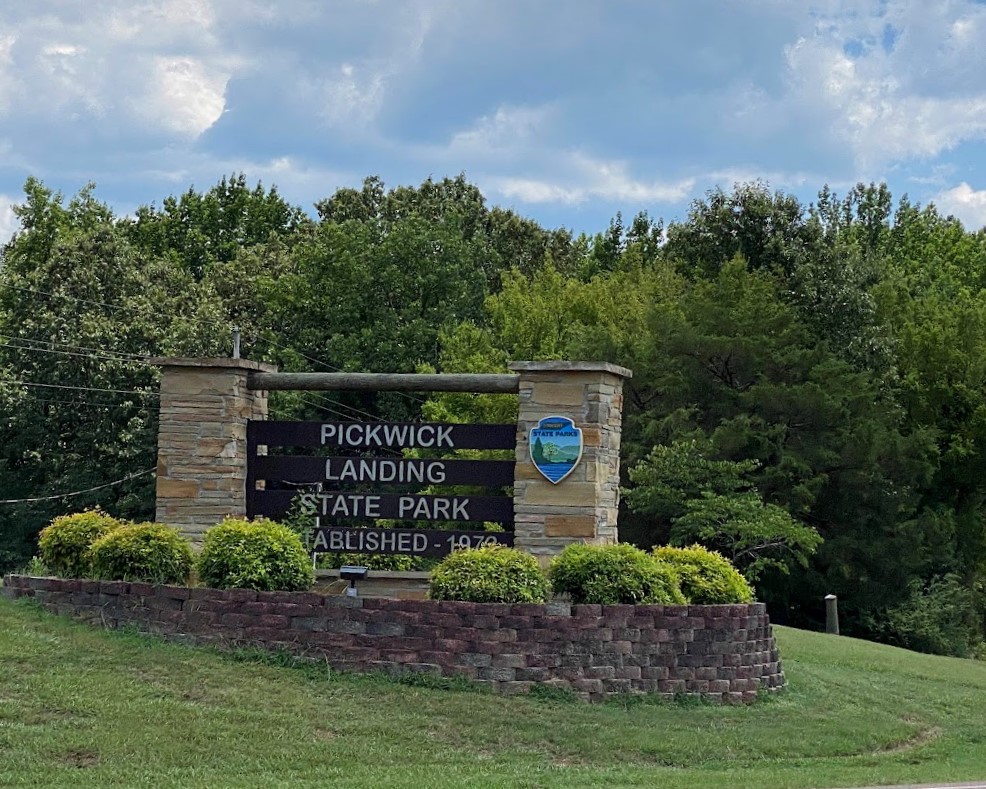 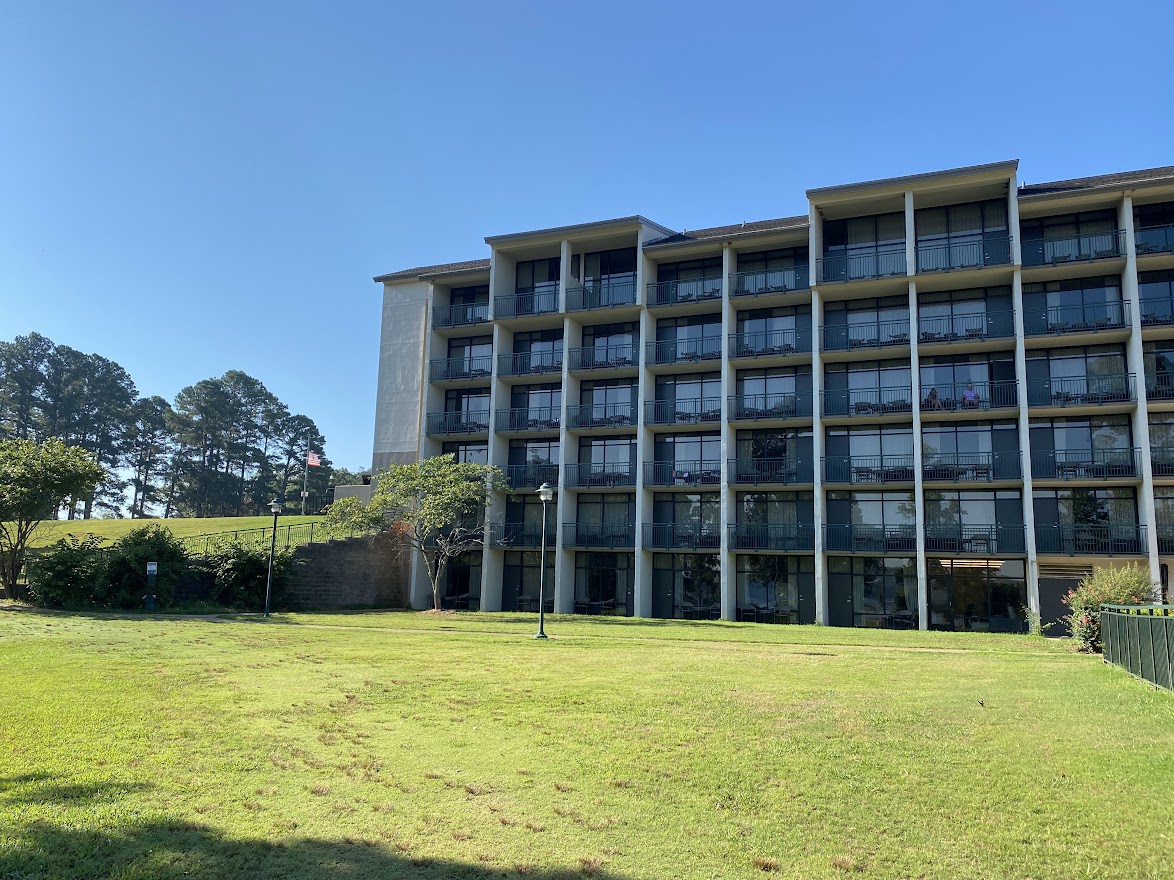 The Lodge at the Park was very nice.
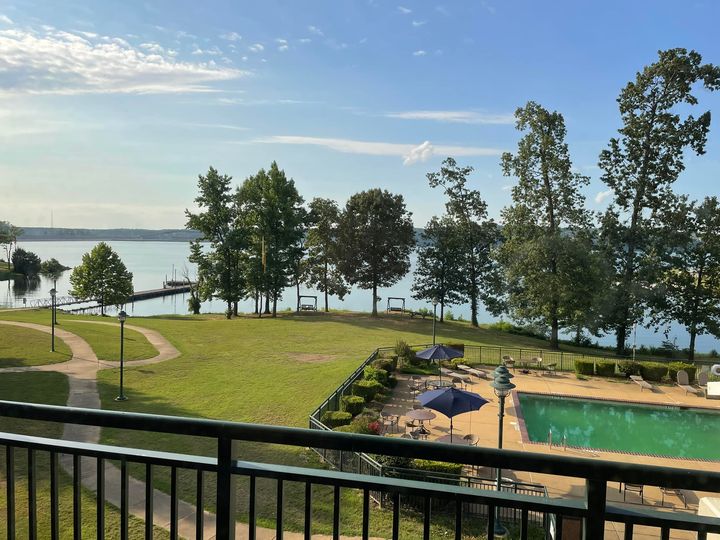 And the view from the room was beautiful
VVV President Bob Vawter called the meeting to order and Cori Smith rang the traditional bell.
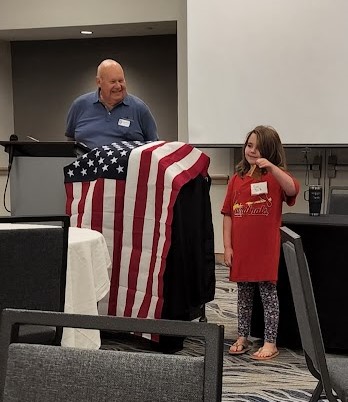 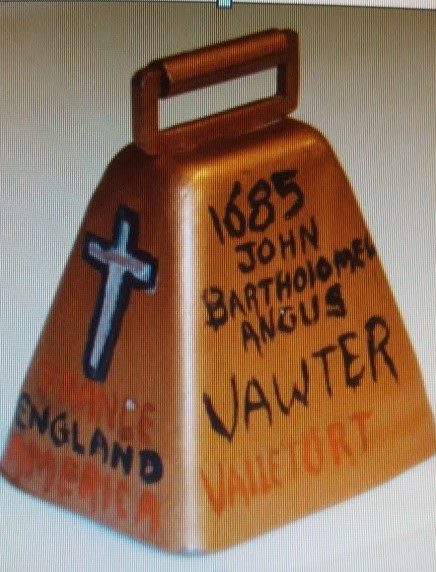 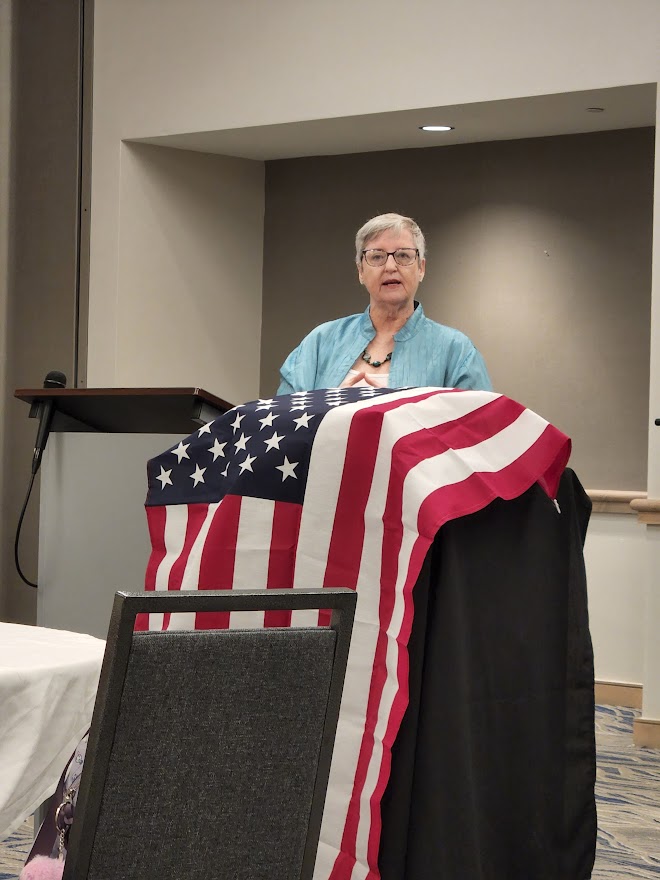 Georgene’s program on genealogy was very interesting and informative.
After lunch there was a caravan tour of the Shiloh National Military Park 
And the Battlefield.
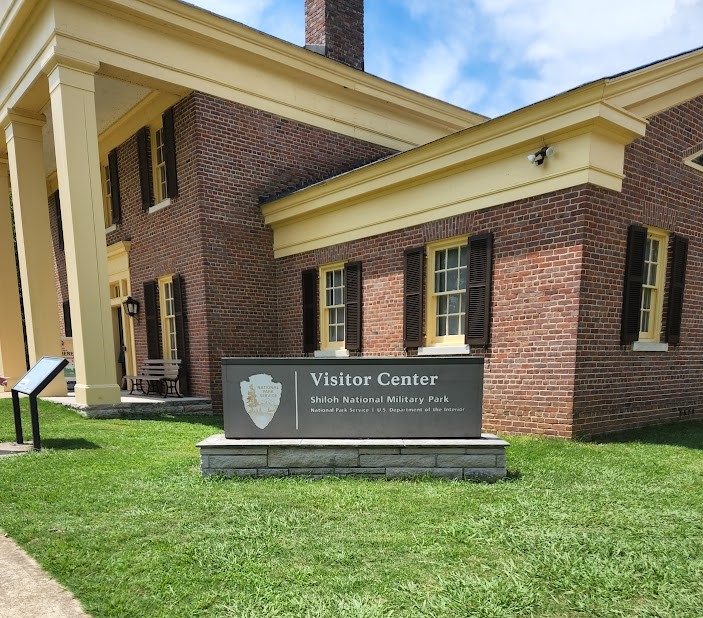 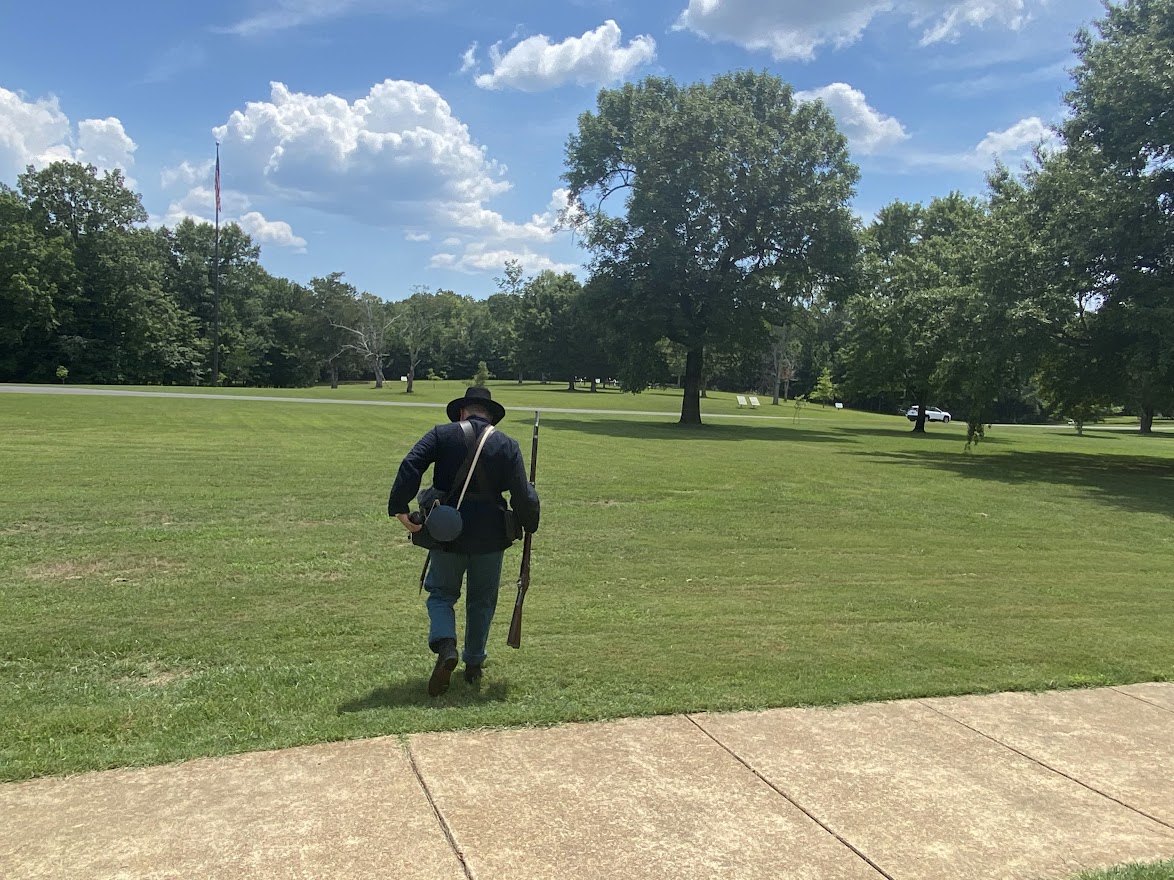 There was a lecture and
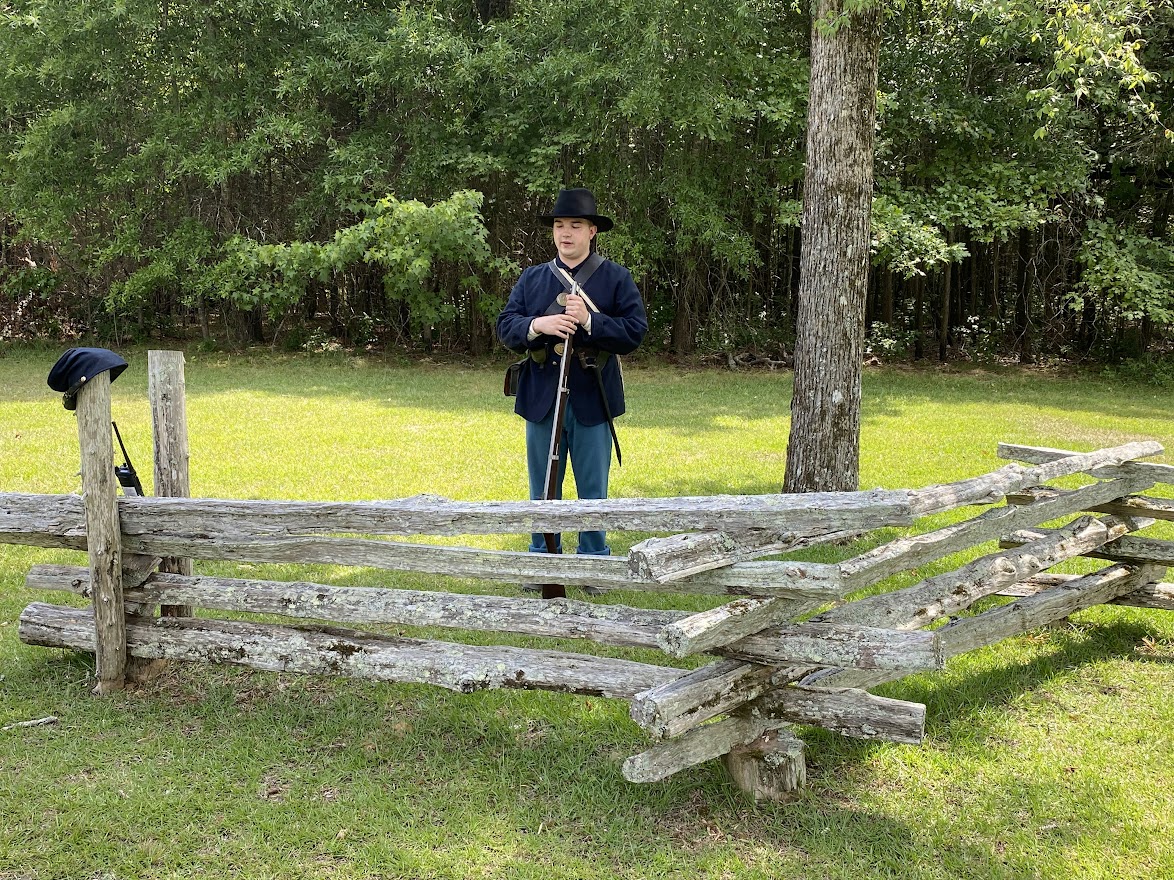 Gun demo
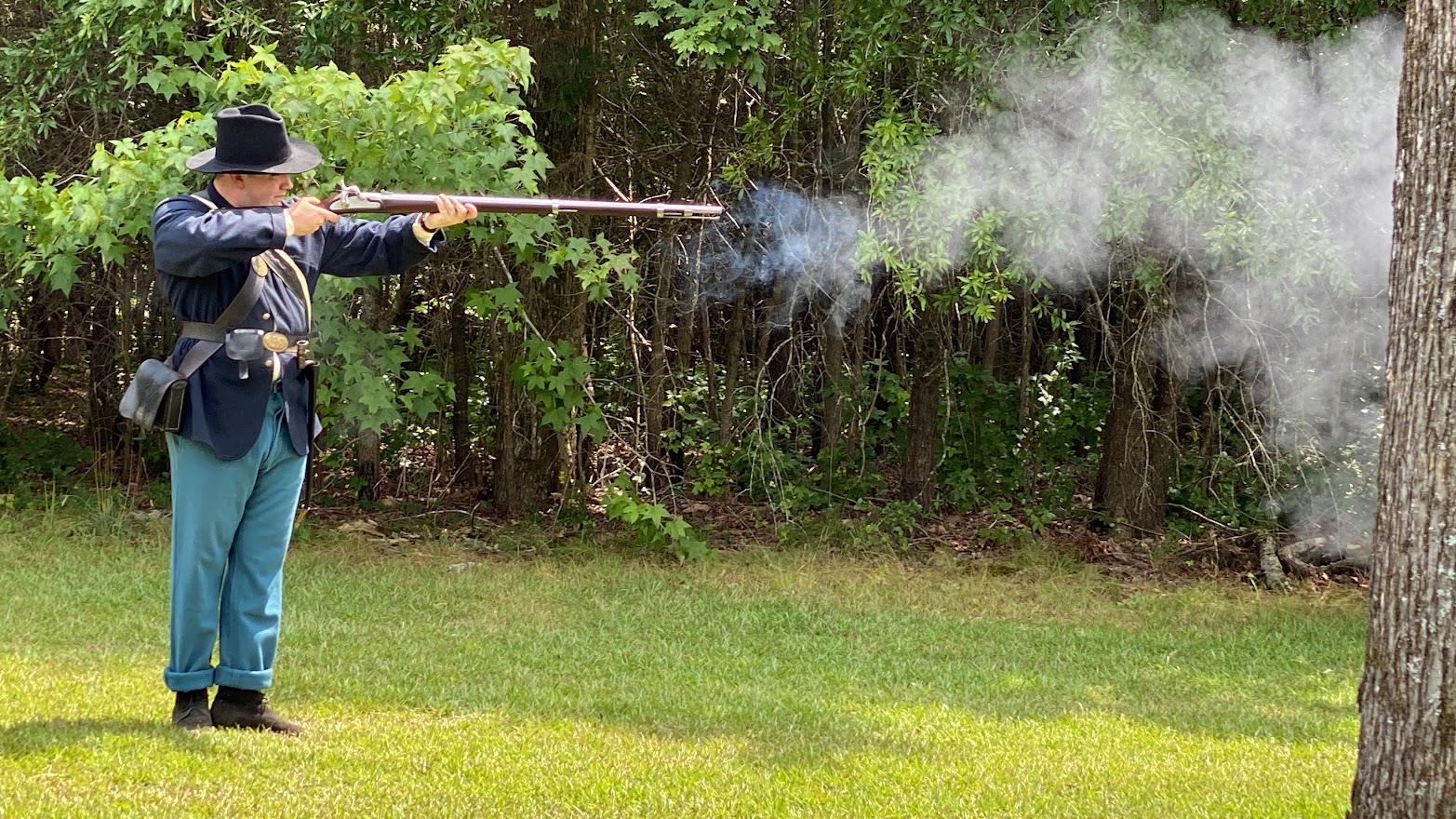 And then a video
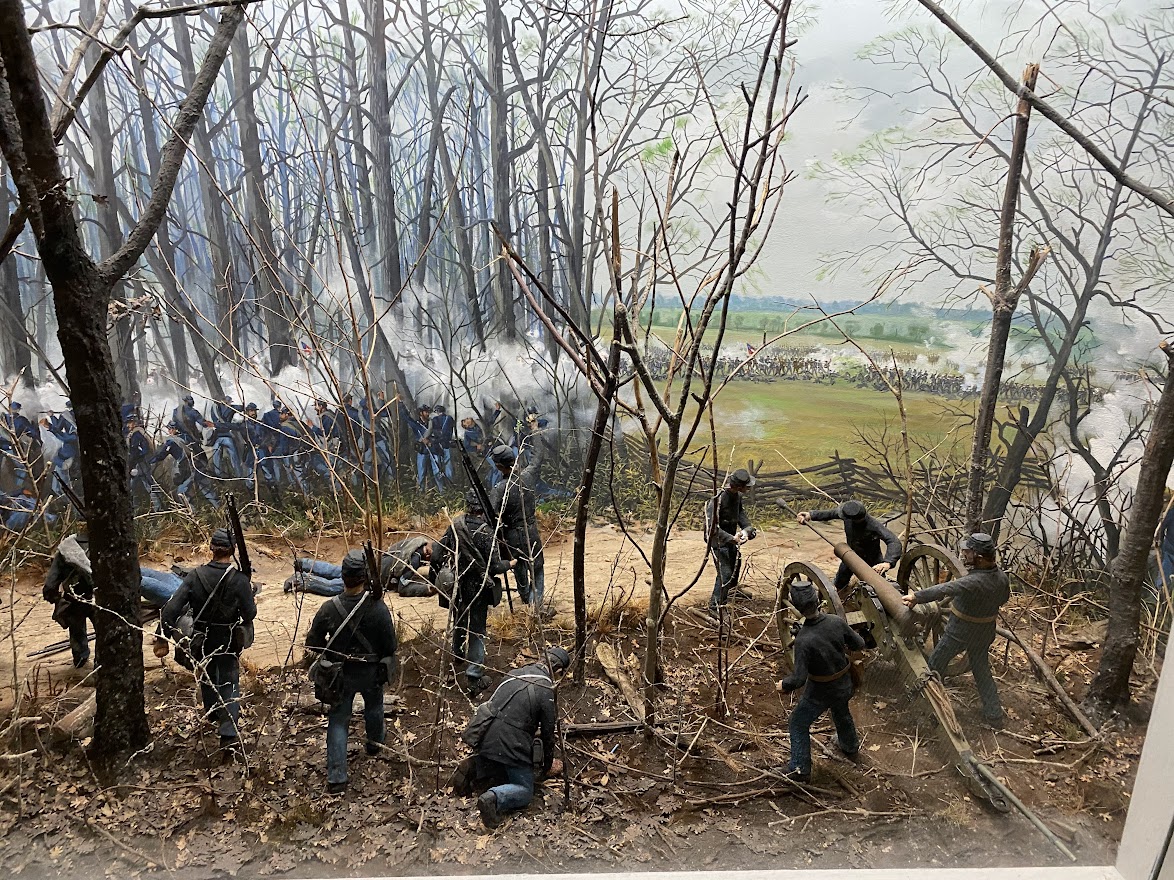 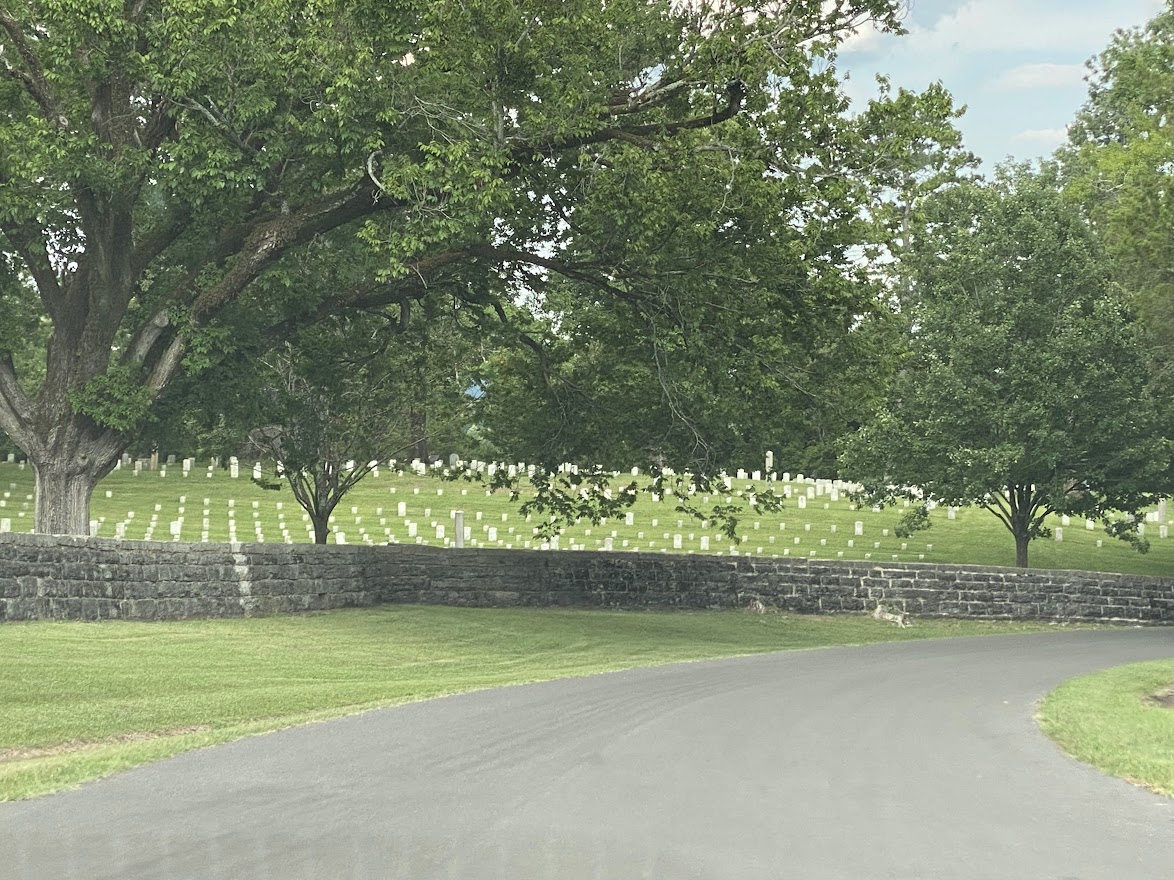 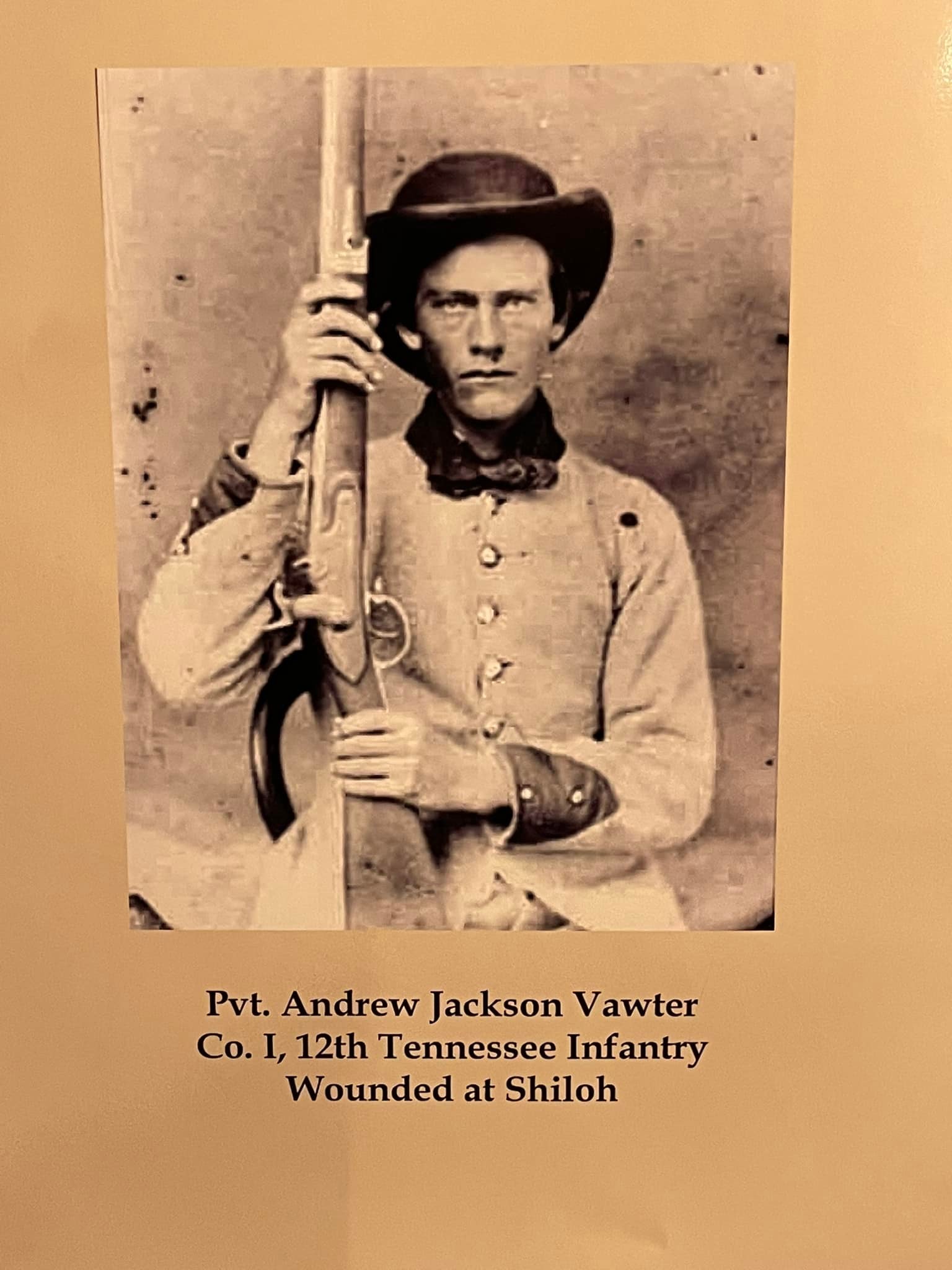 Among the many pictures displayed
 in the visitor center was
Andrew Jackson Vawter
The gg grandfather of
Bob Vawter
Saturday noon found us at a picnic in a pavilion near the Lake.
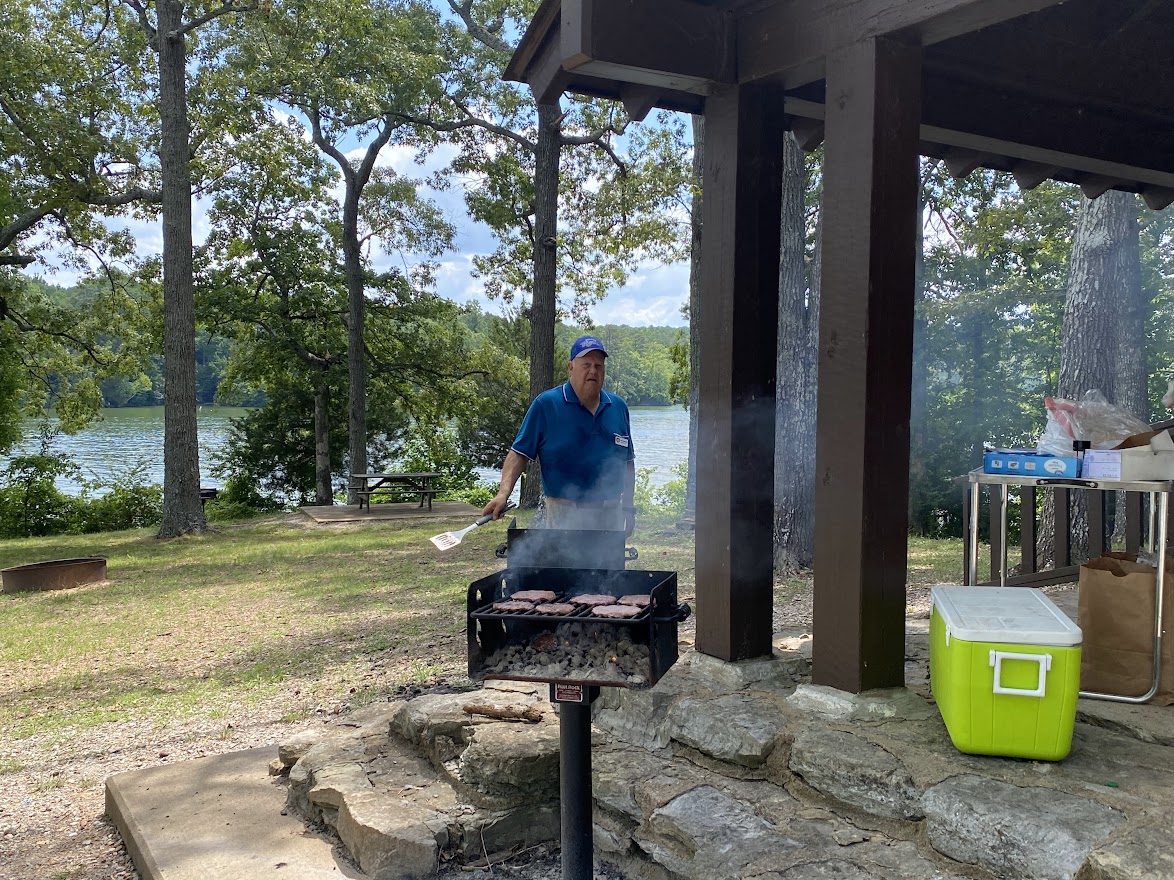 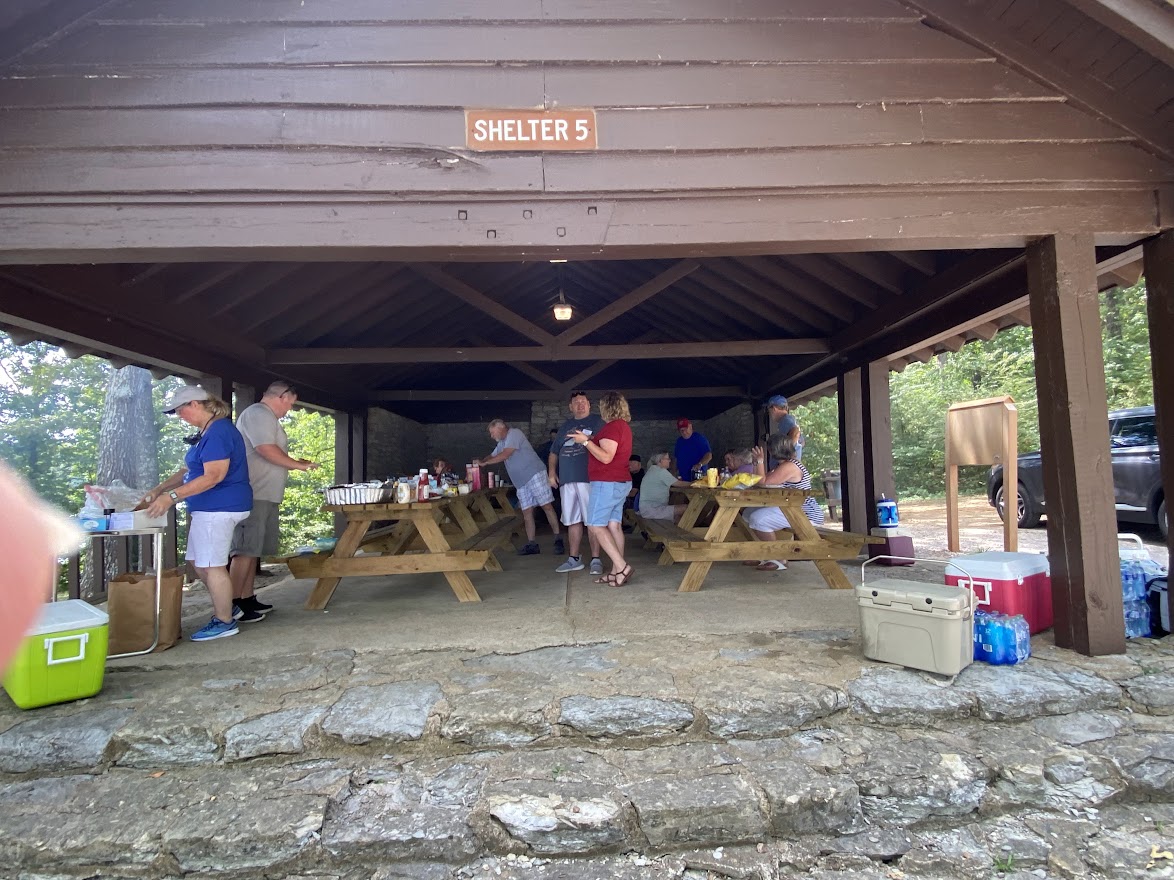 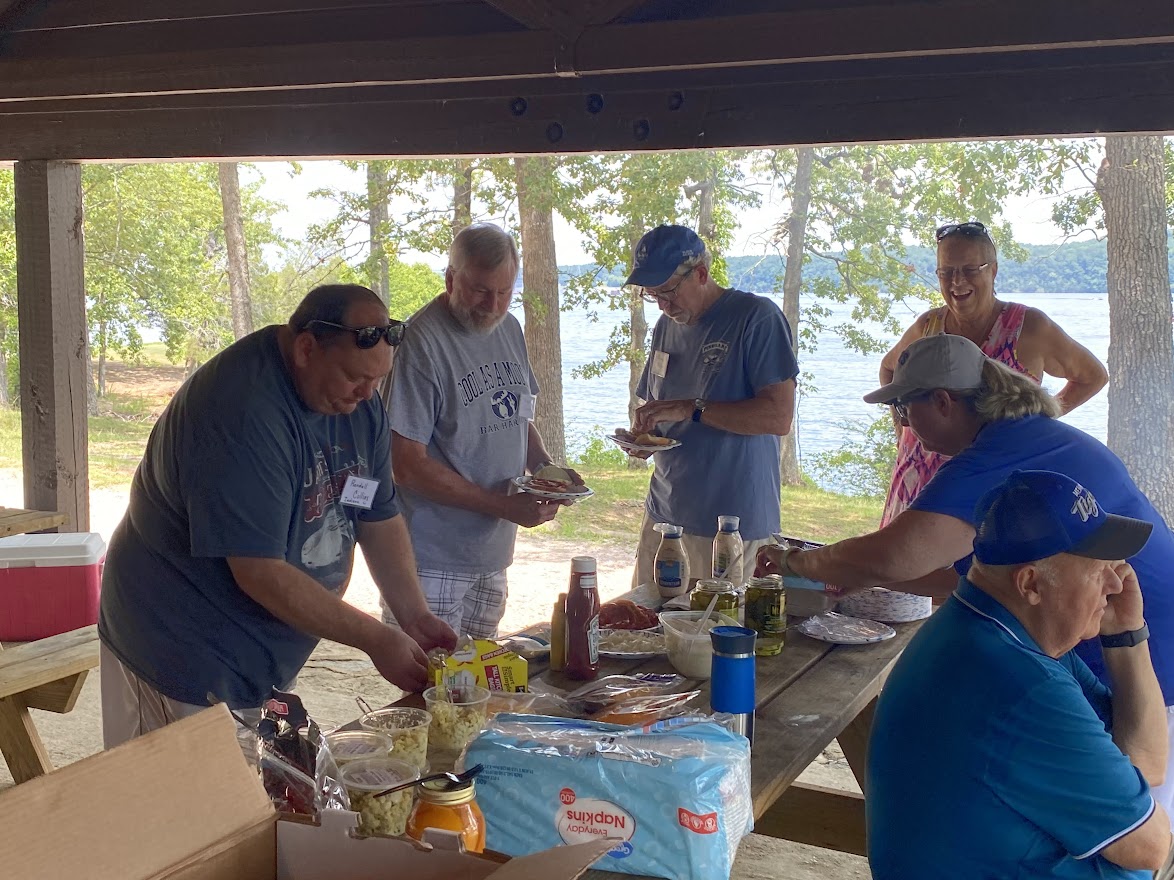 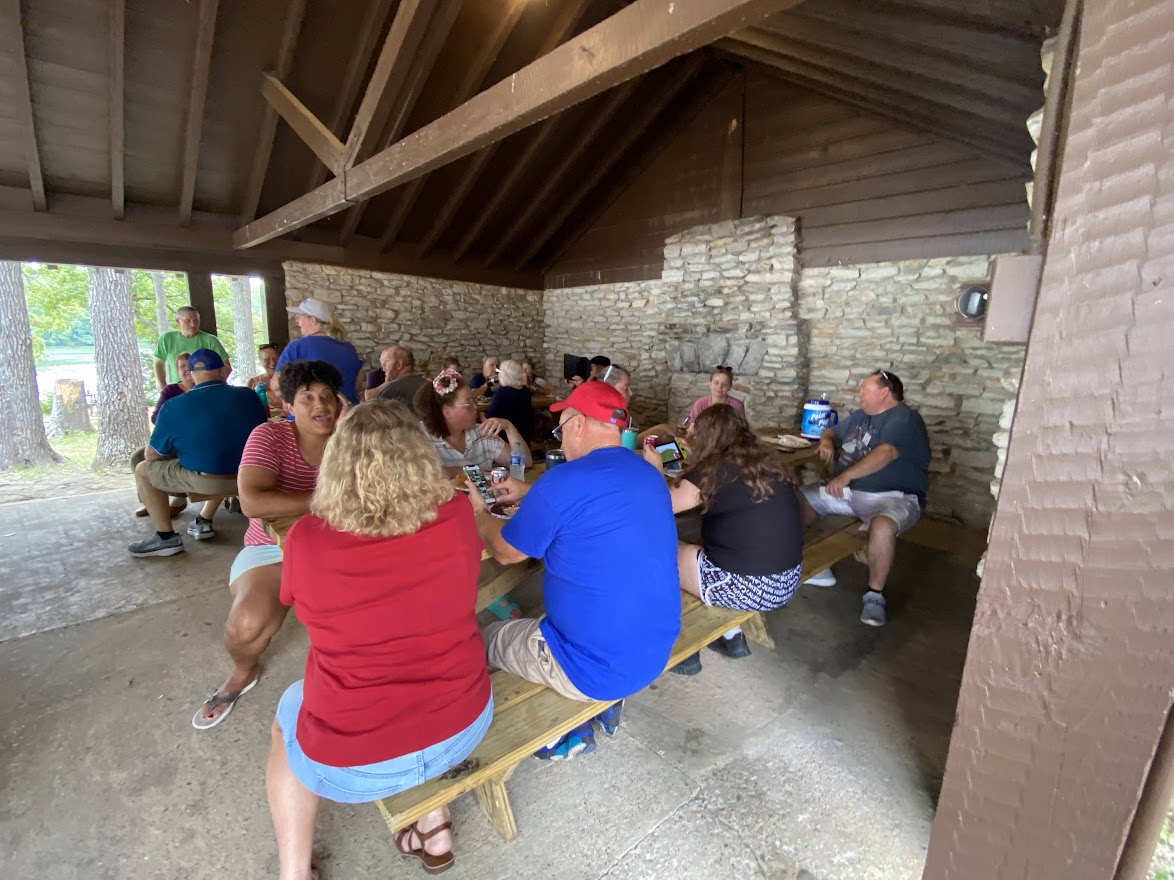 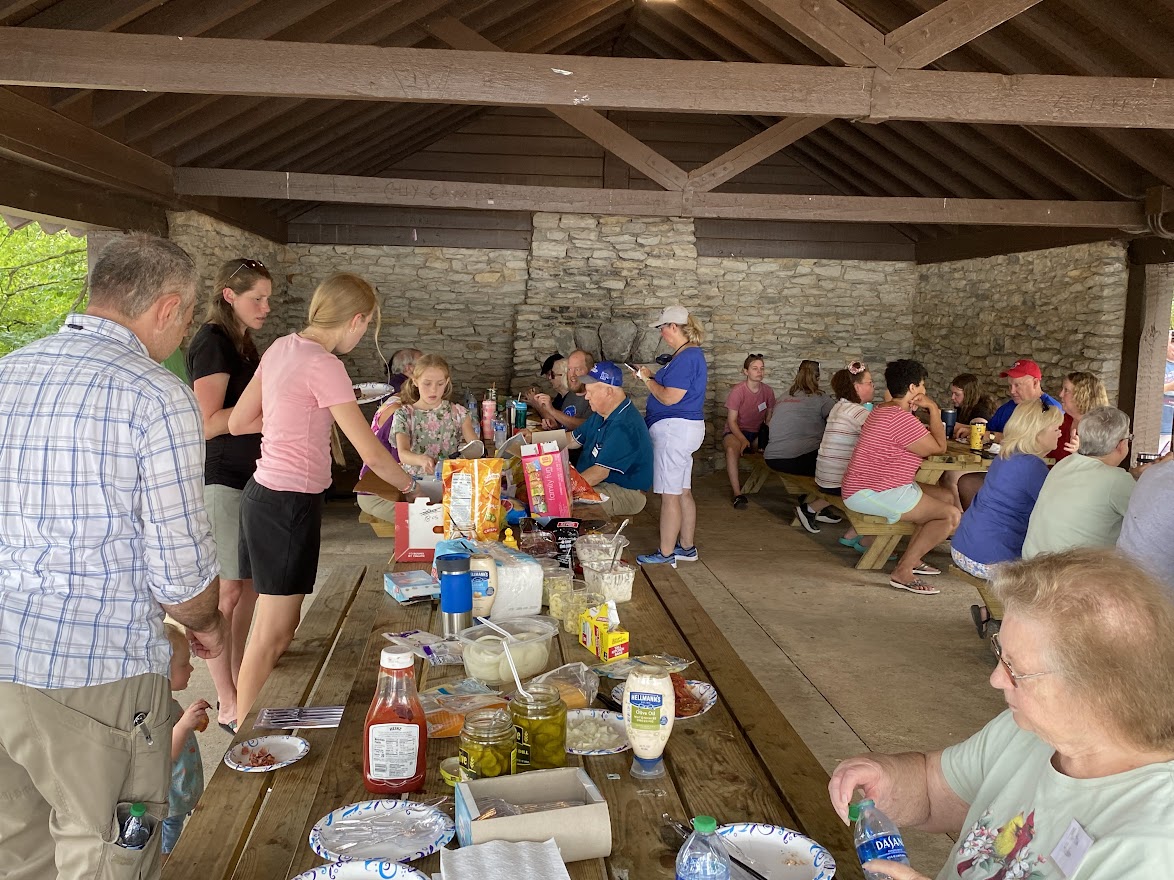 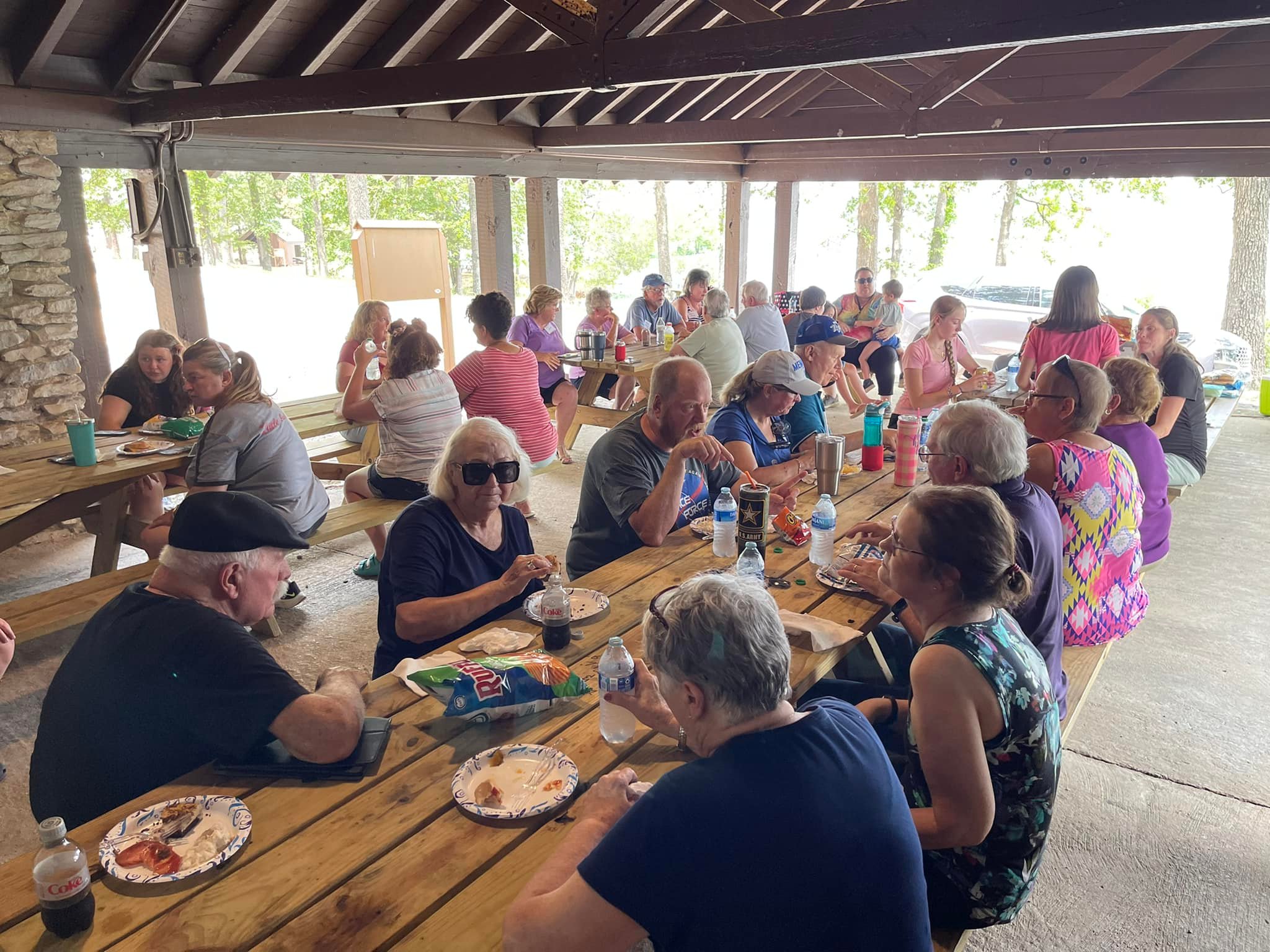 The Banquet on Saturday night.
The Lord’s Prayer with Bob on Trombone
  and Michelle signing
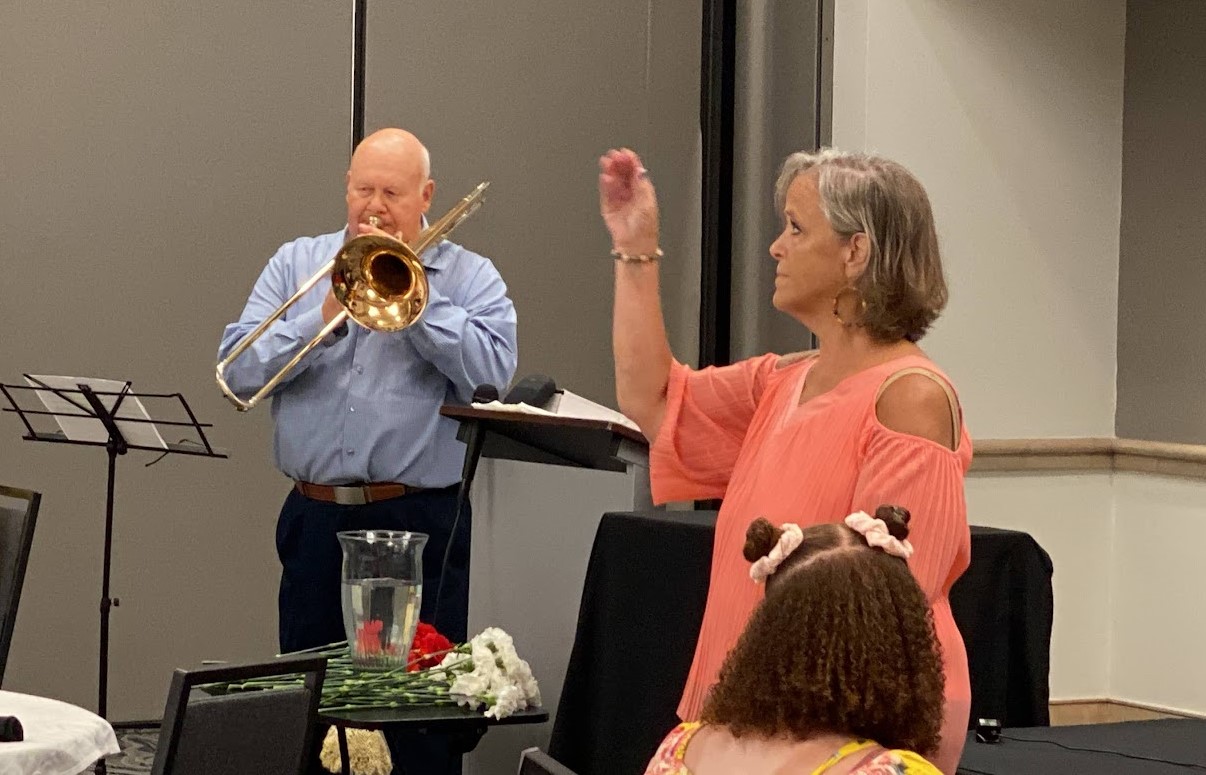 Nice Buffet
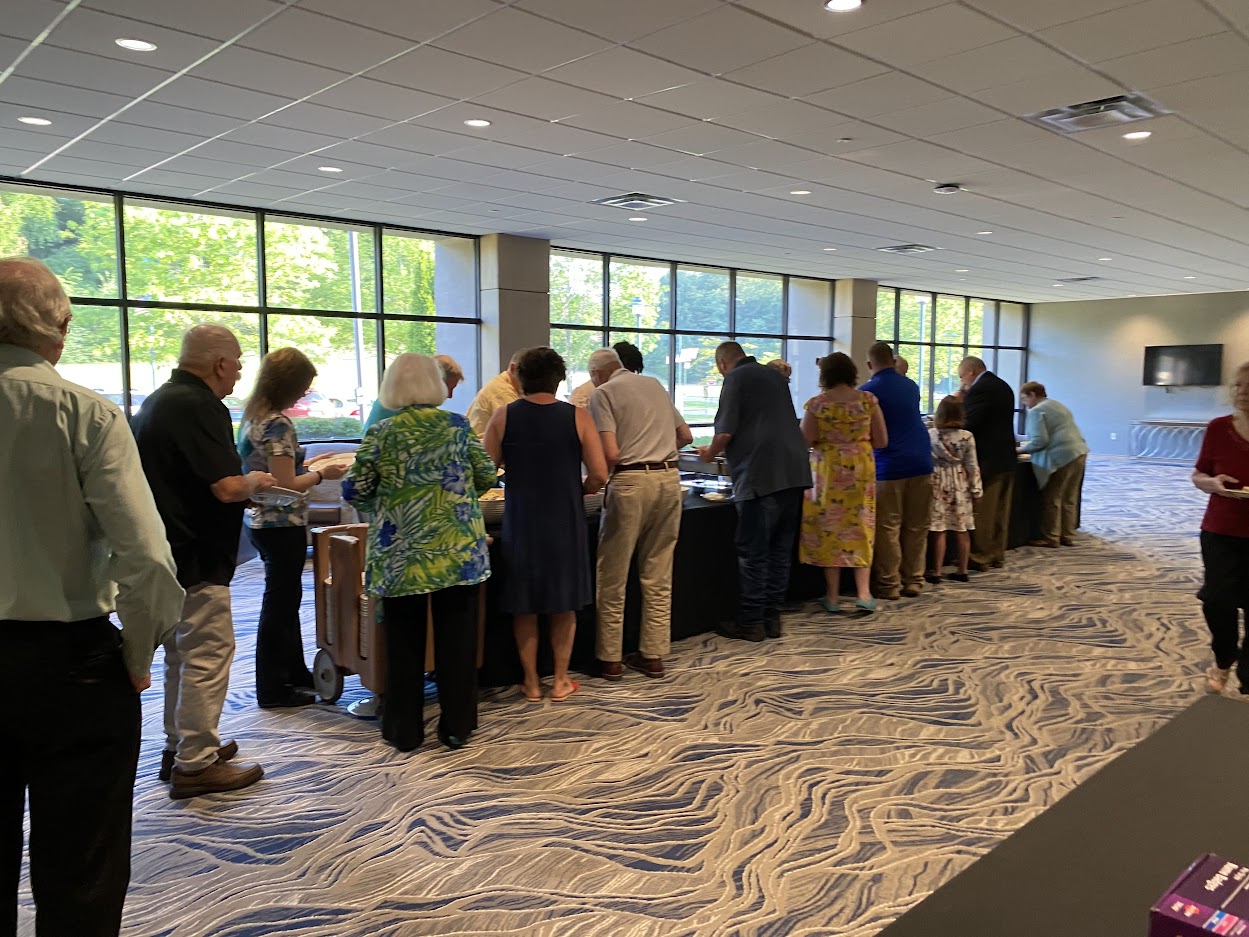 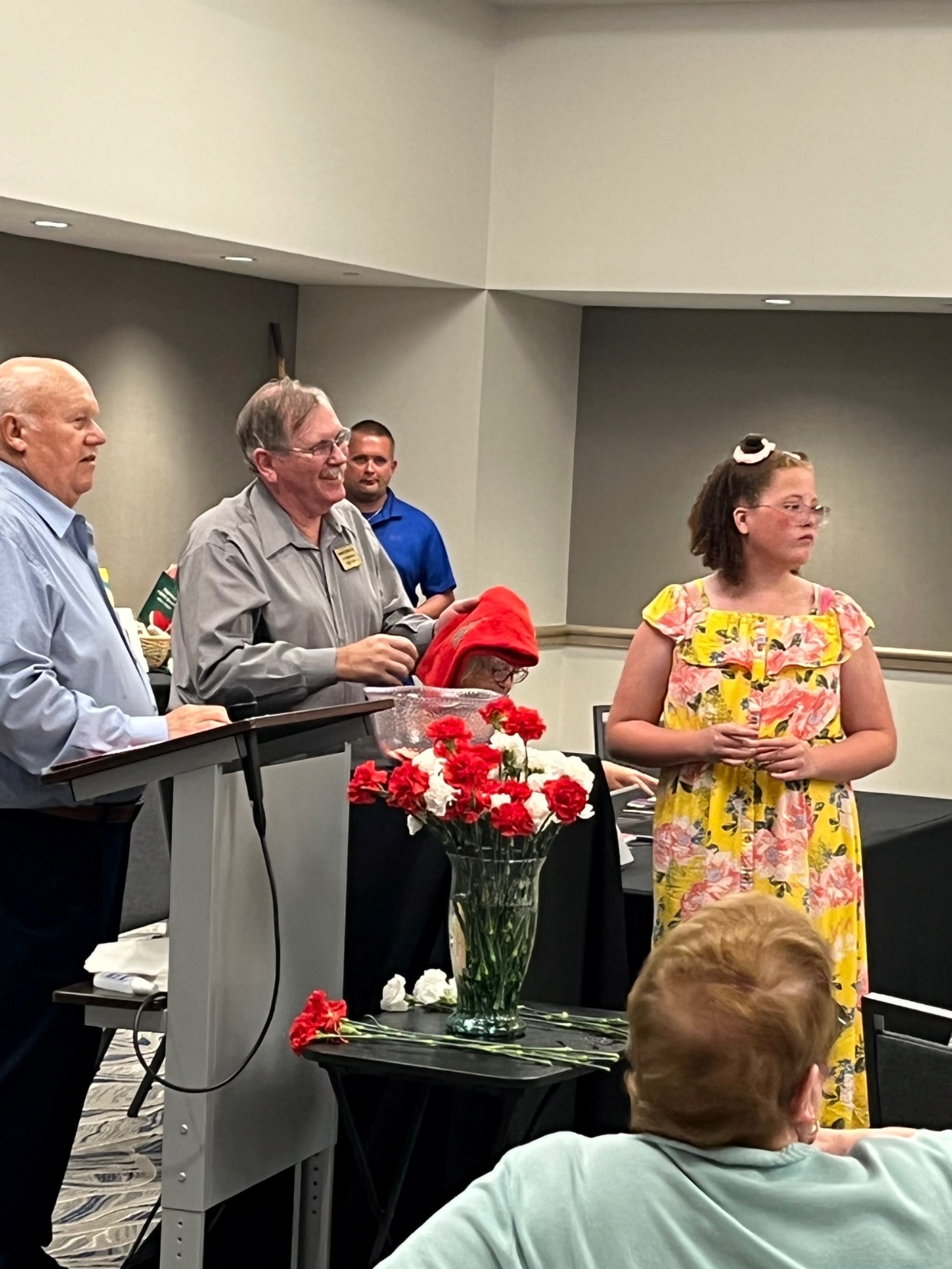 The memorial service
By Ellen Cummings and Fred Wicker
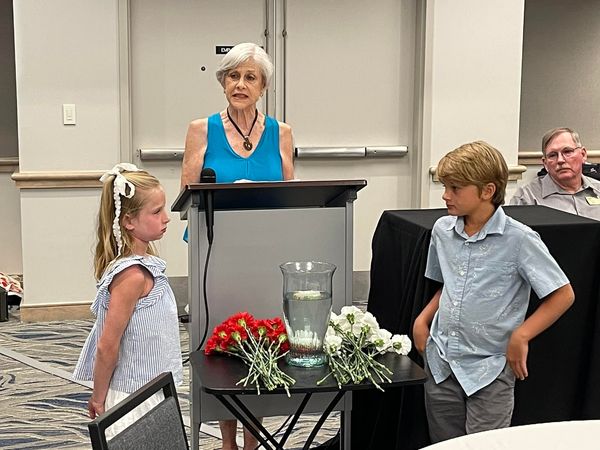 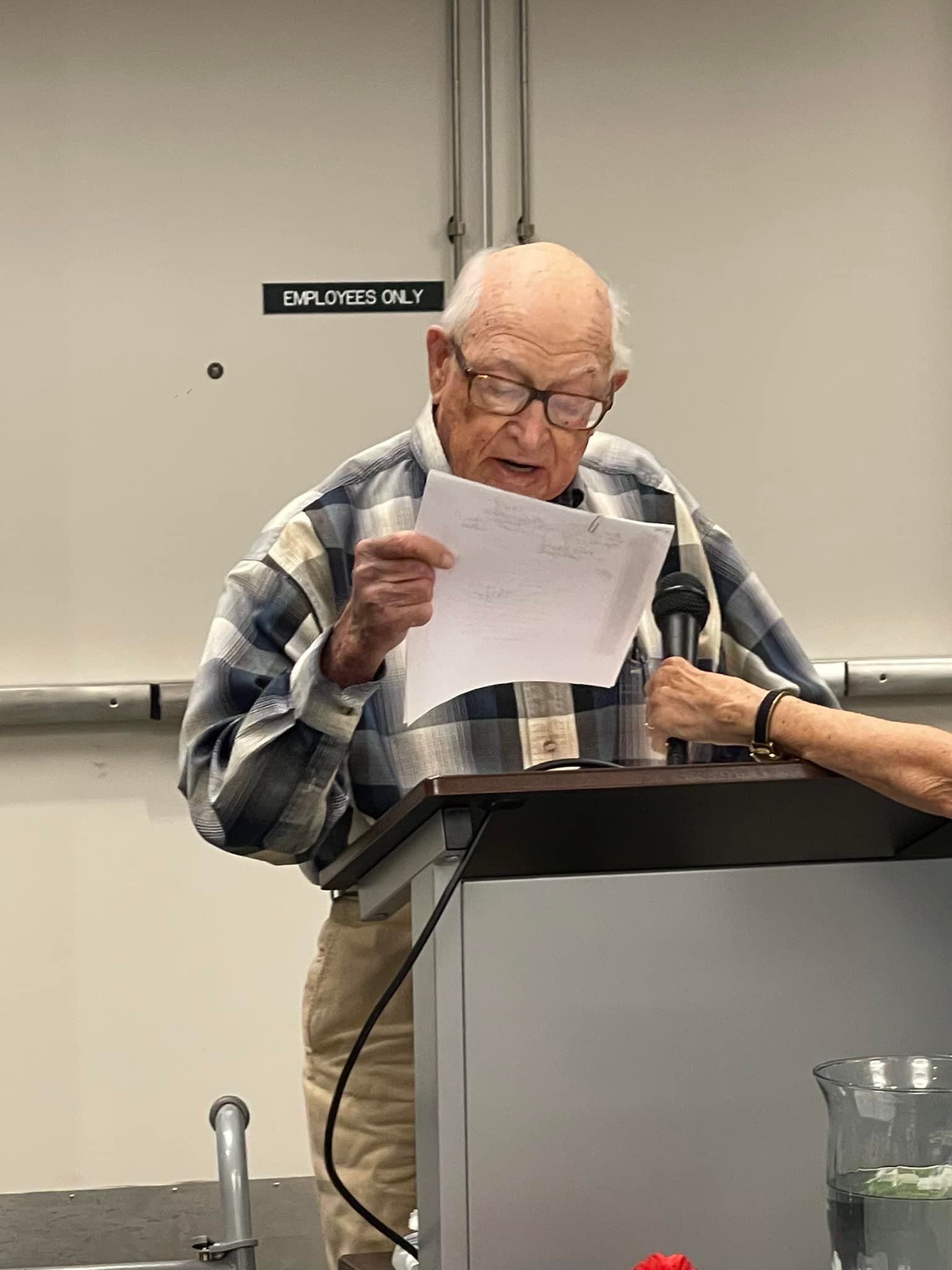 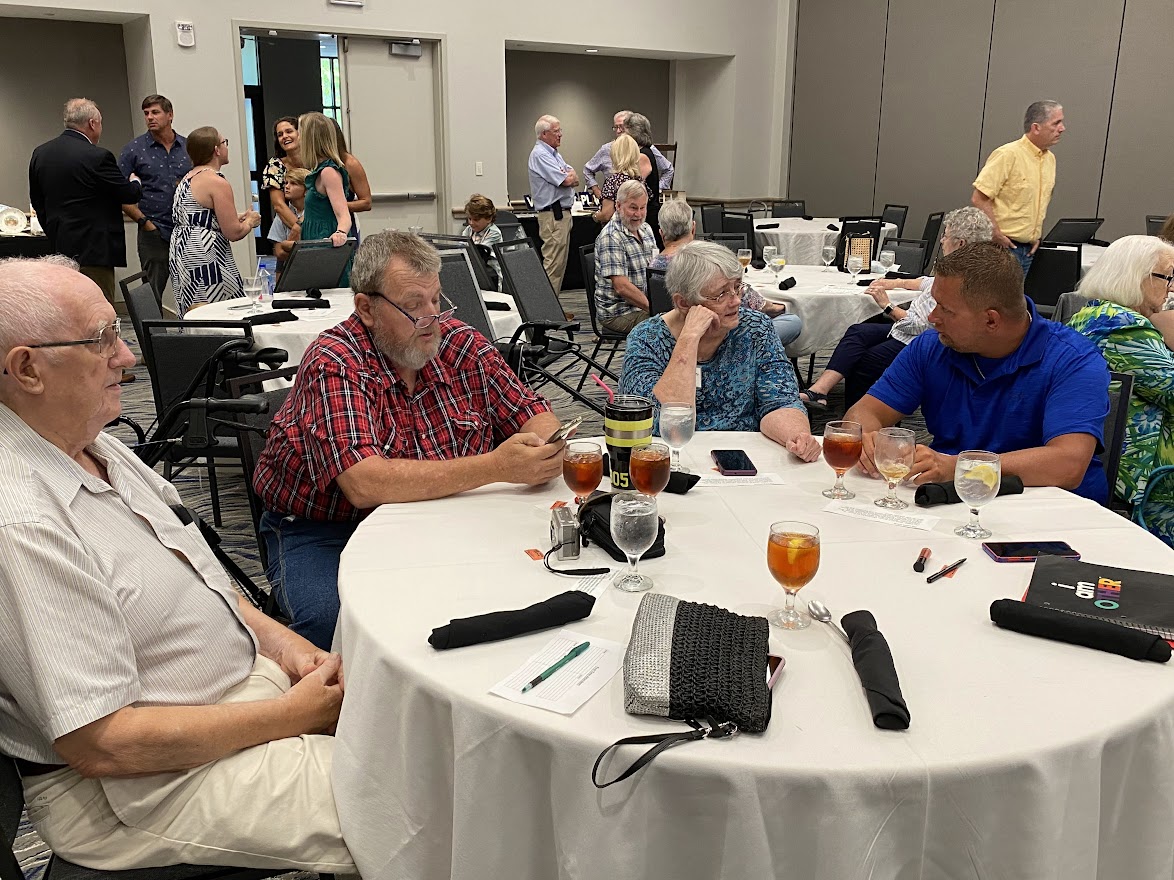 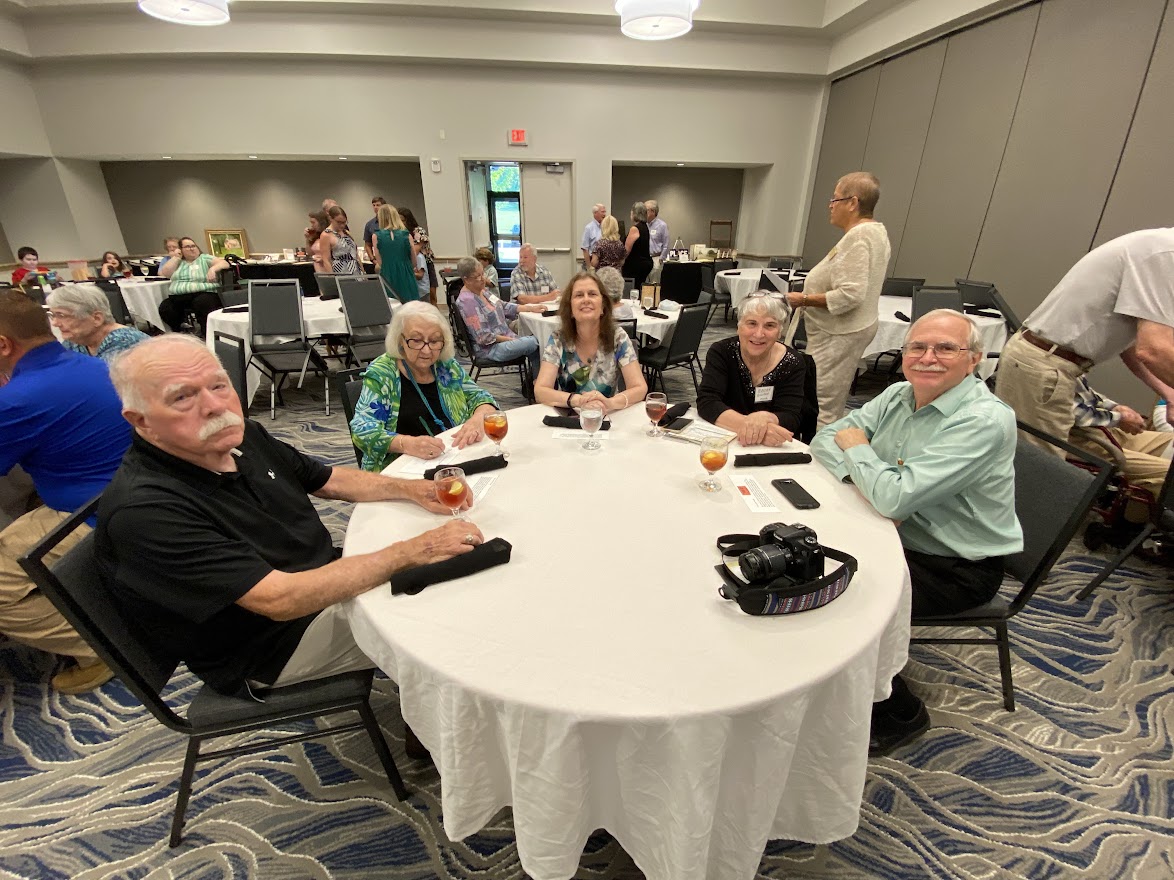 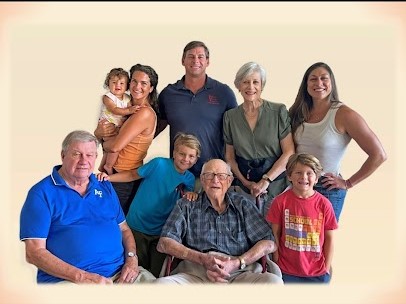 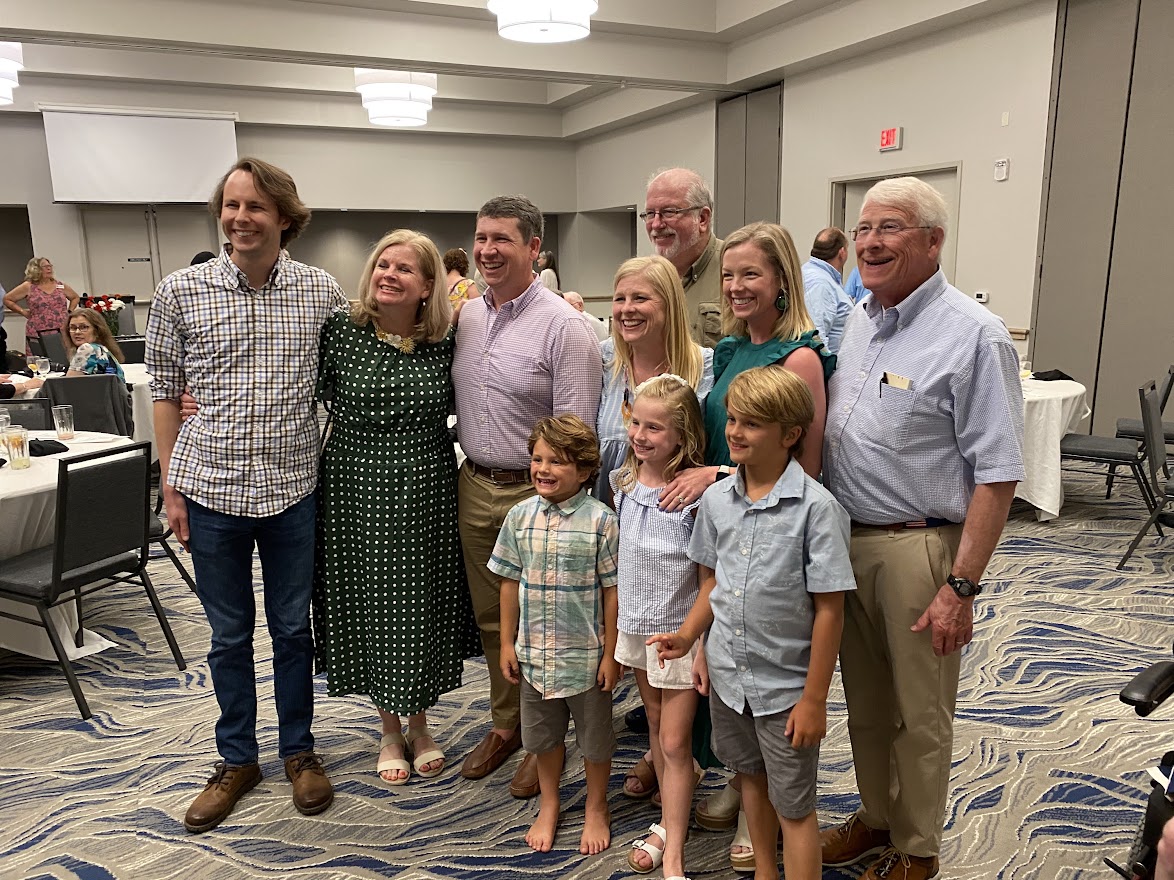 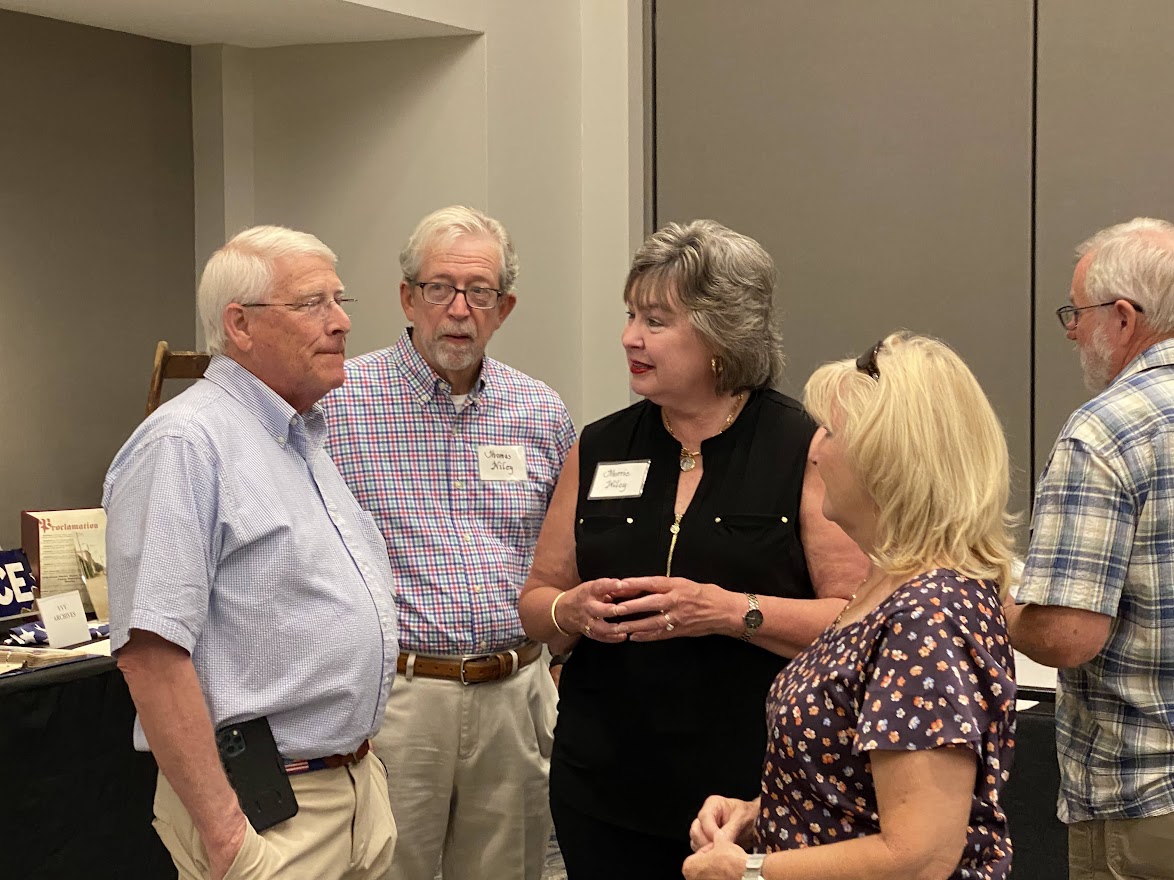 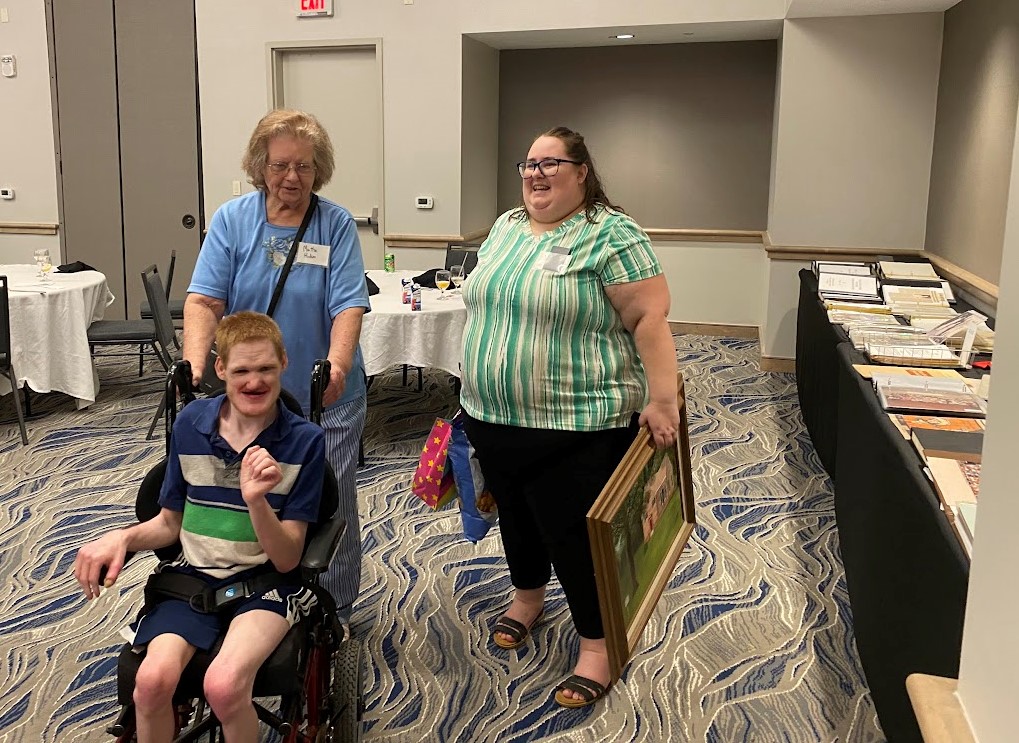 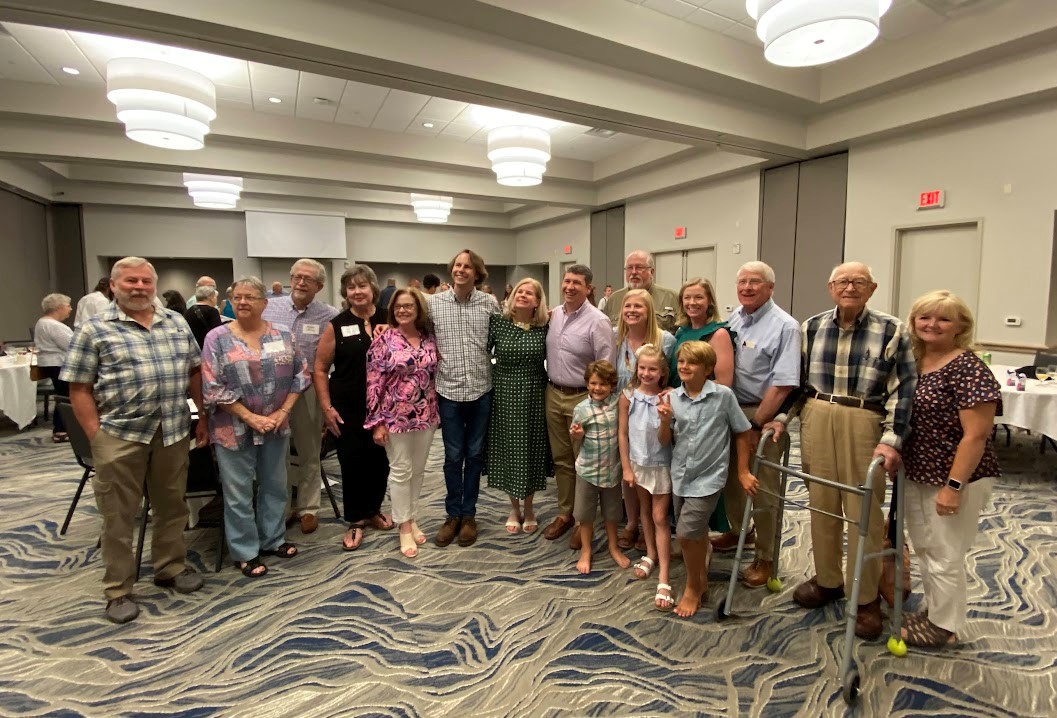 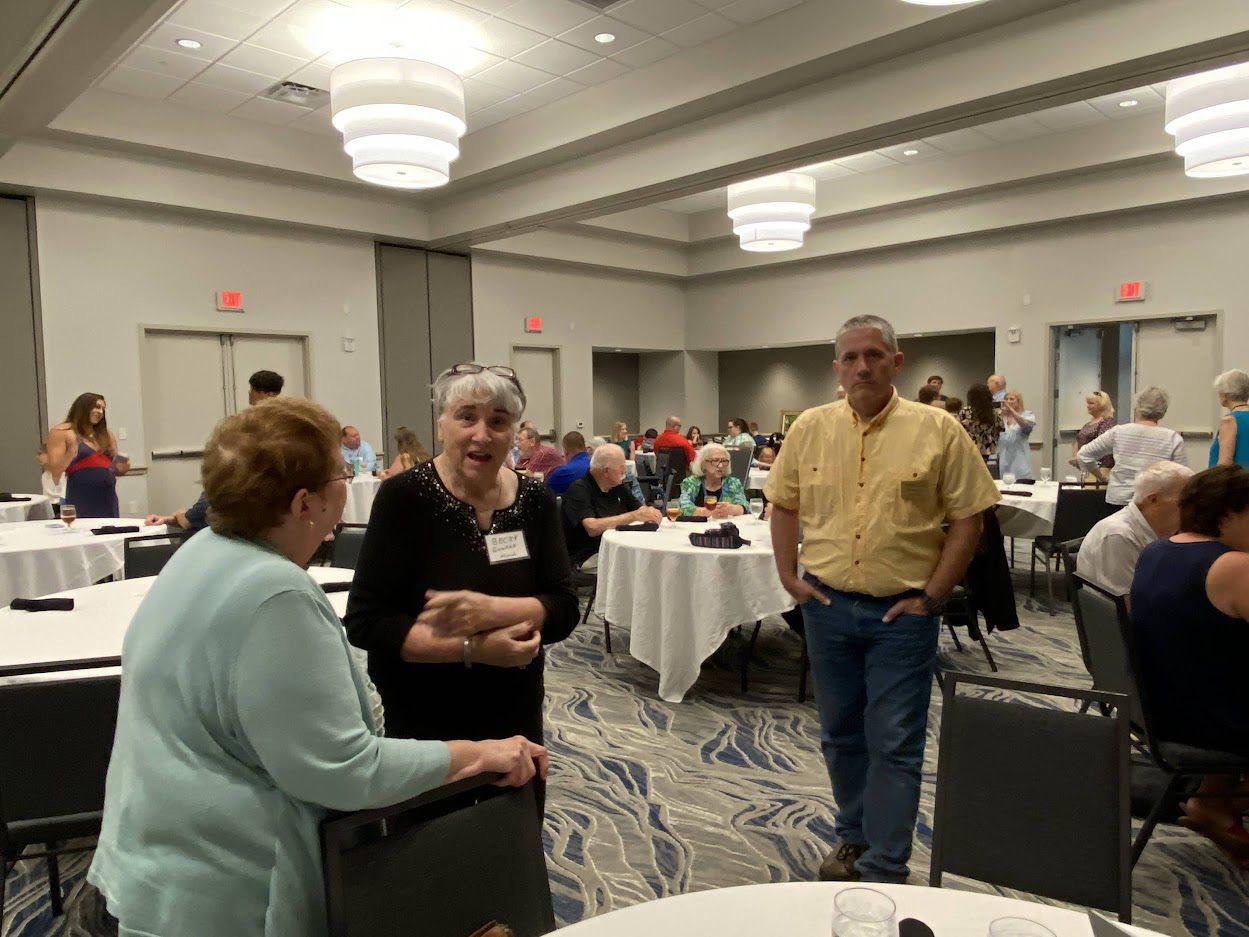 Bonita brings the memorabilia and displays it for us.
And we sure do appreciate it.
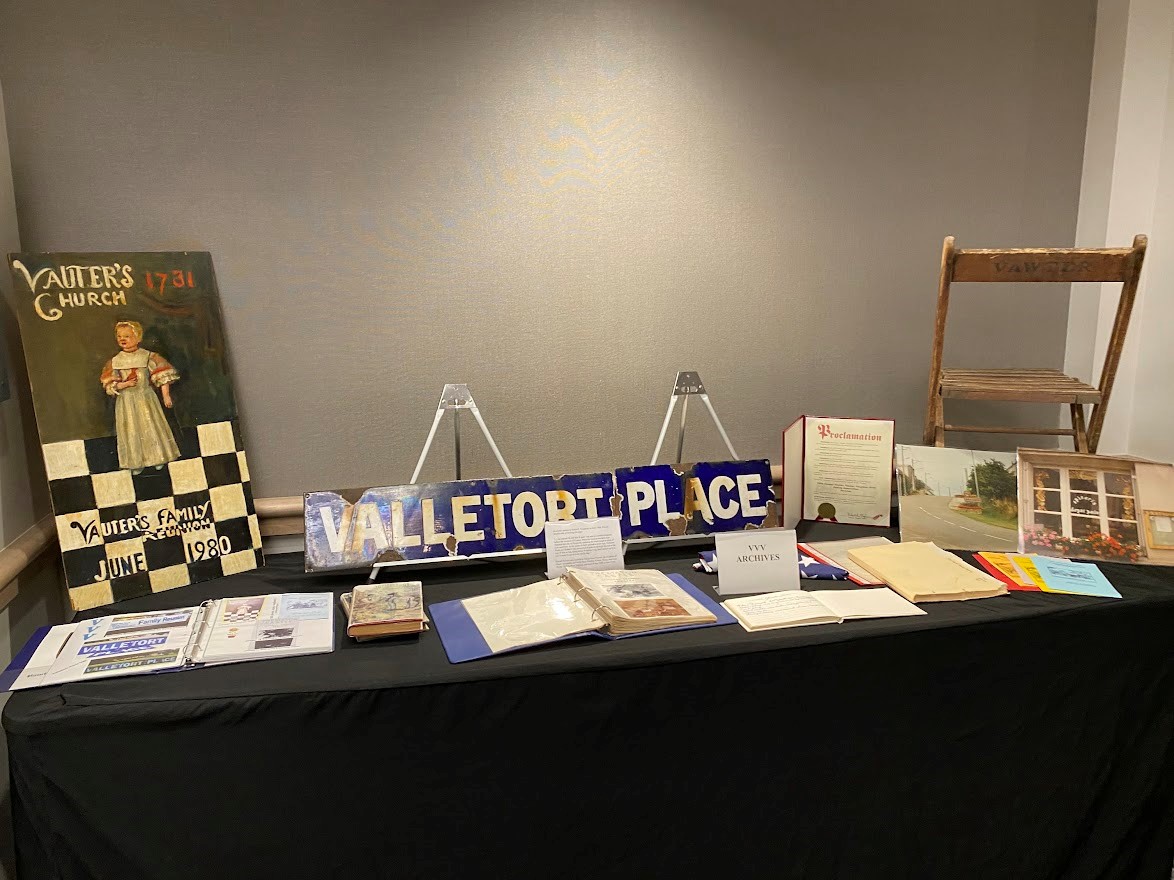 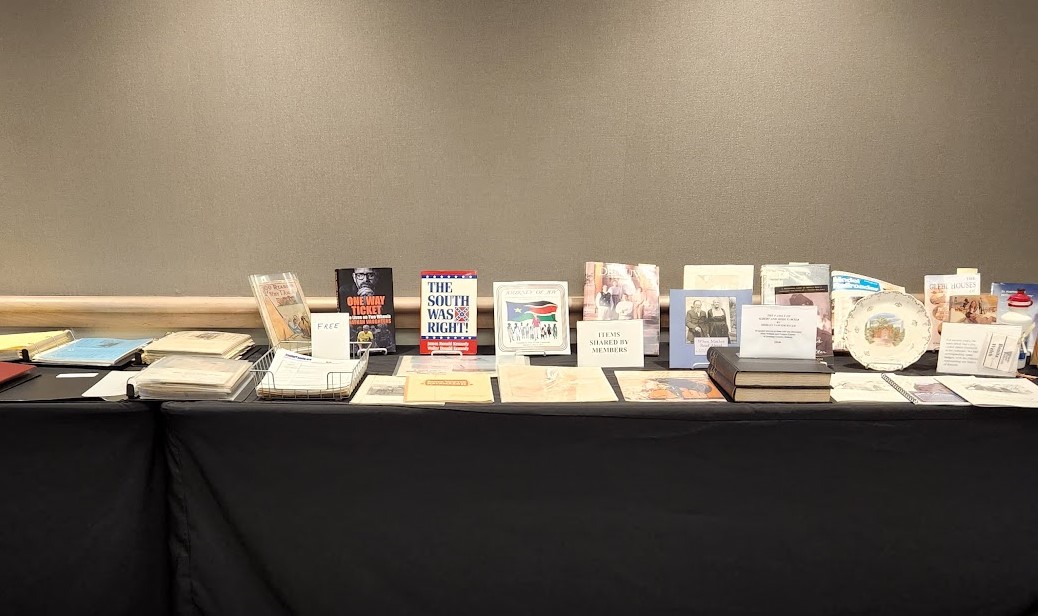 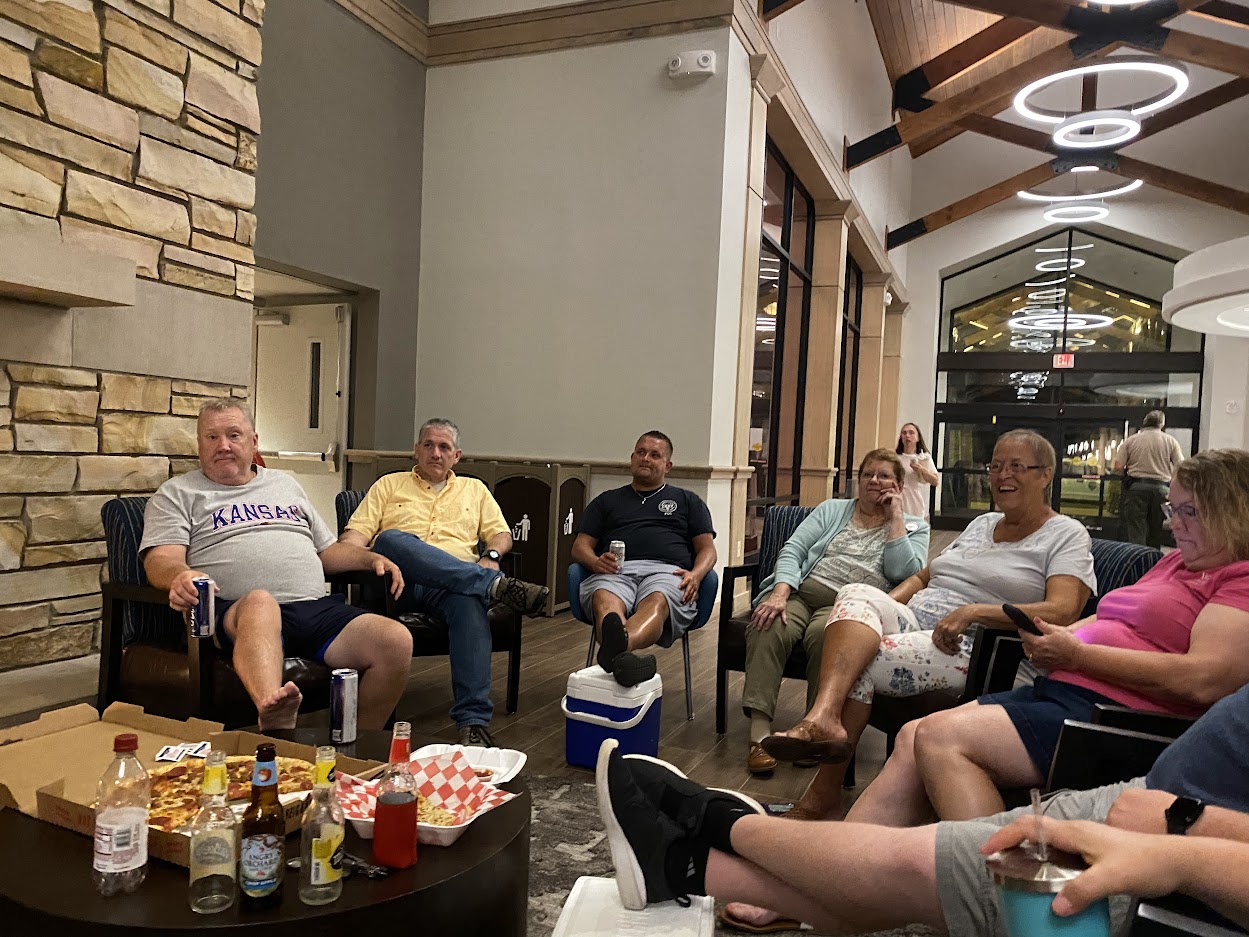 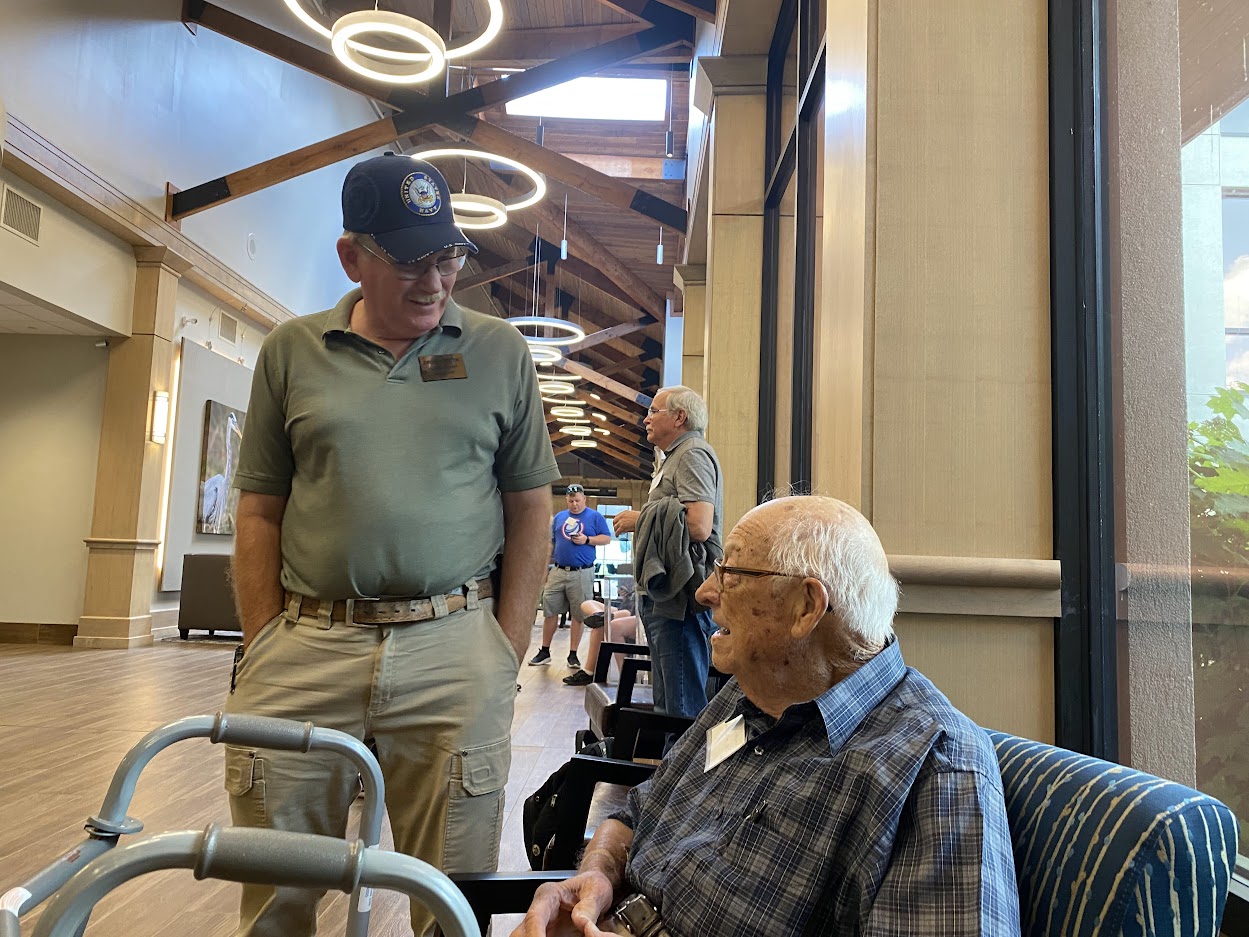 Jordan and Fred
Just visiting.
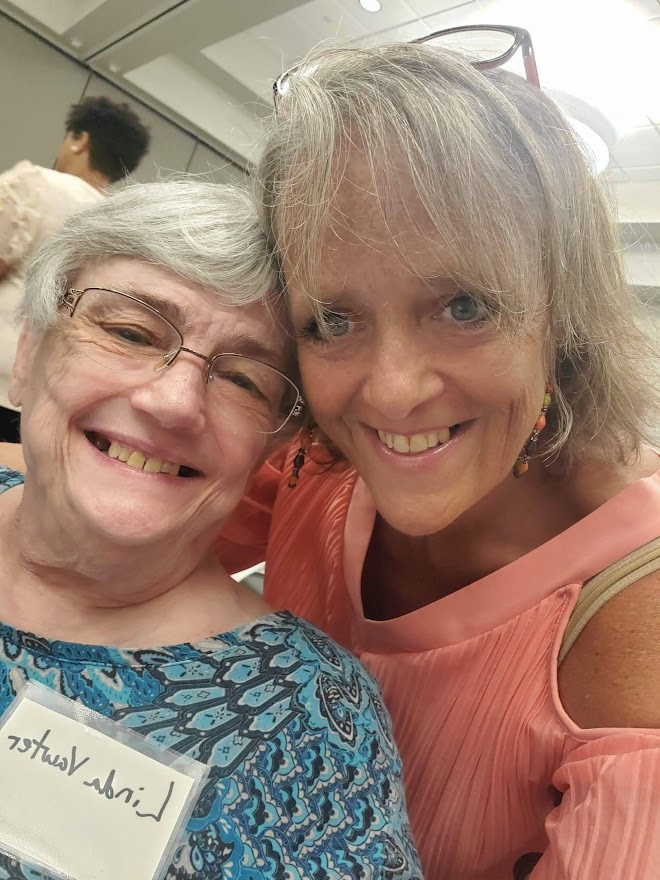 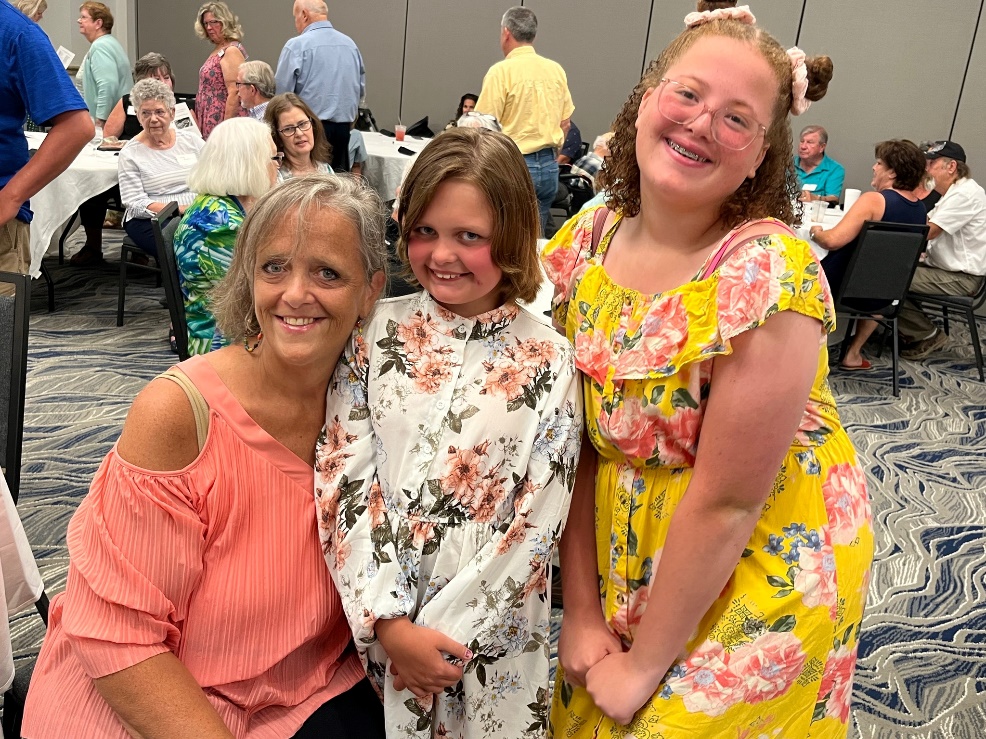 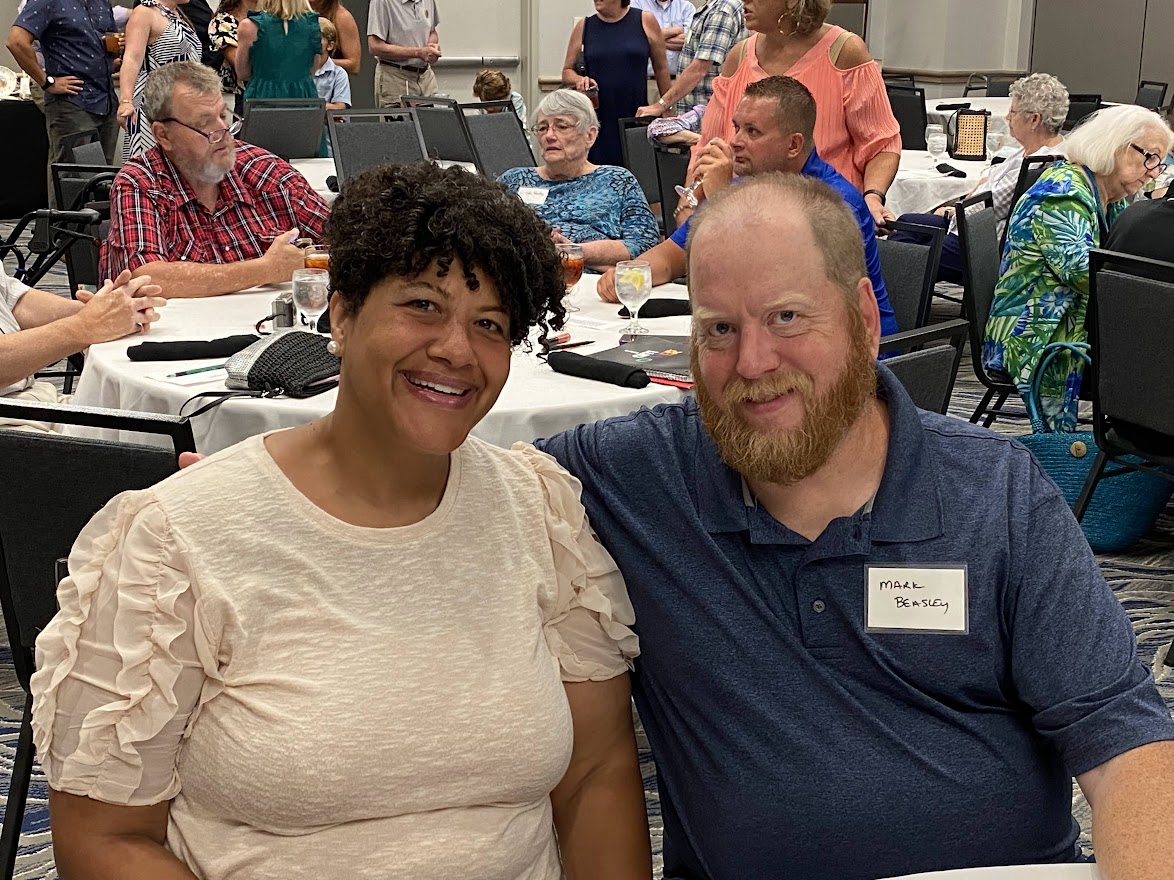 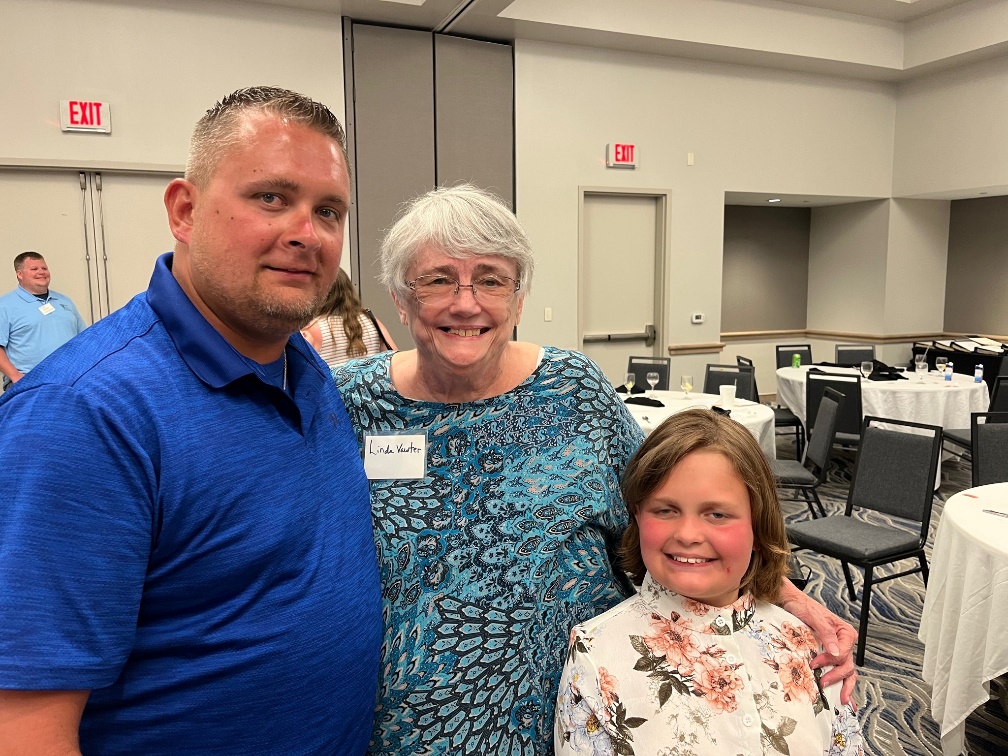 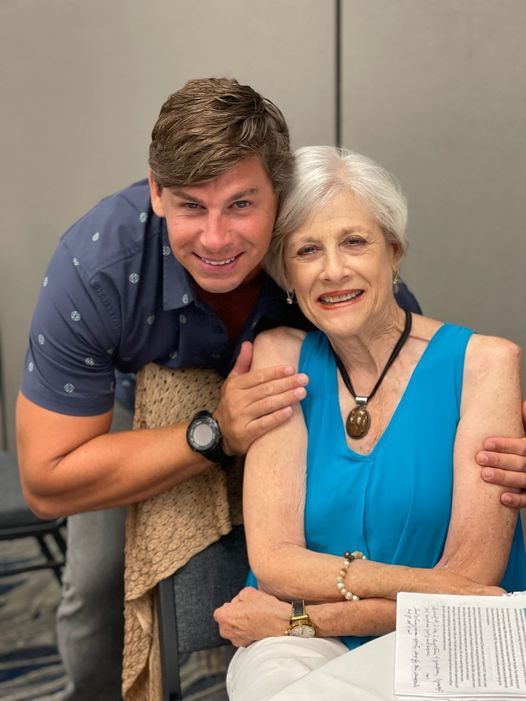 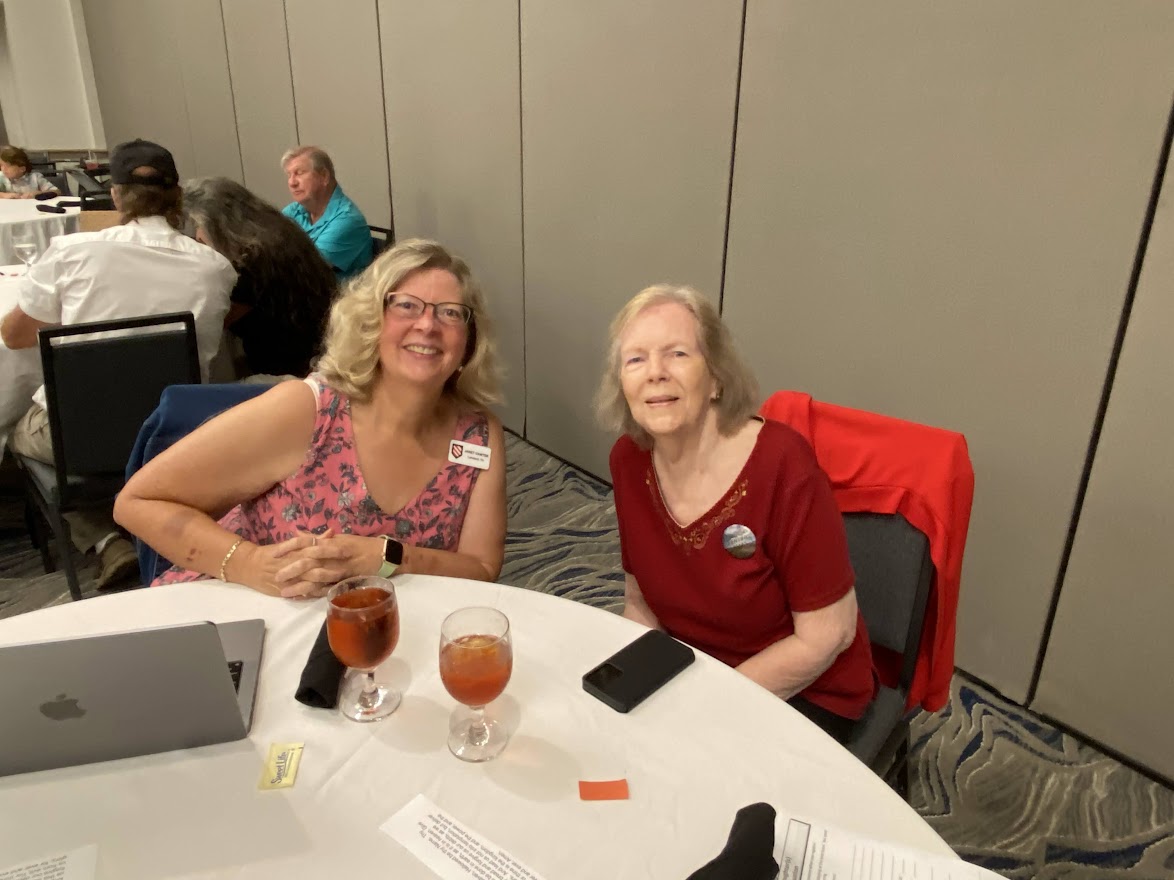 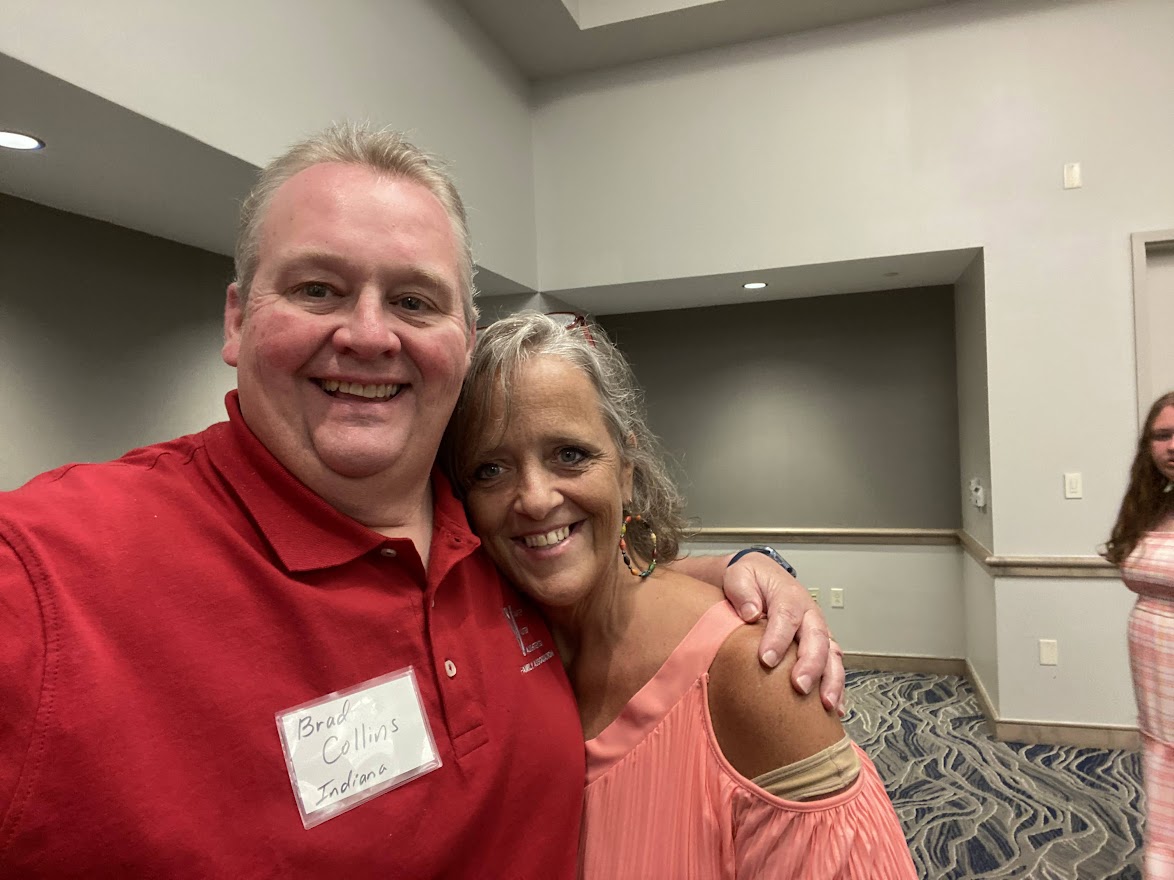 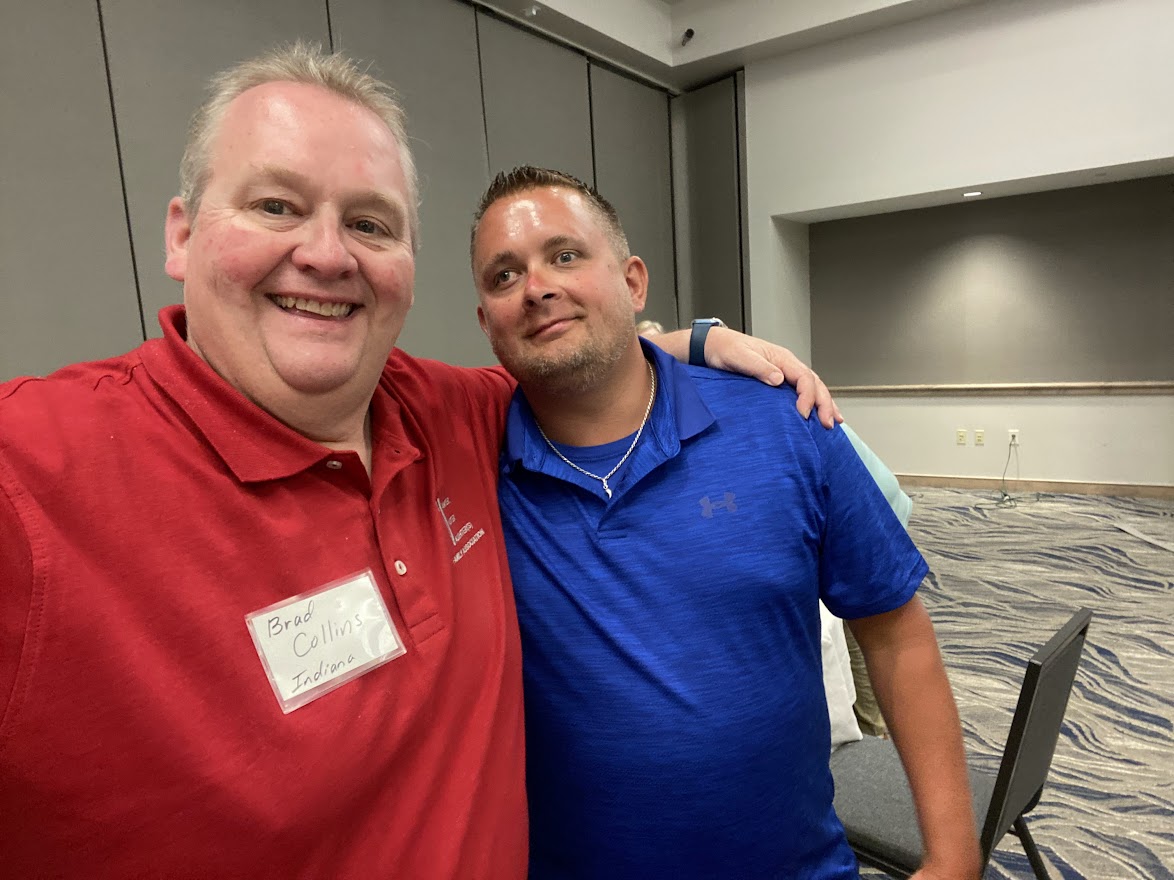 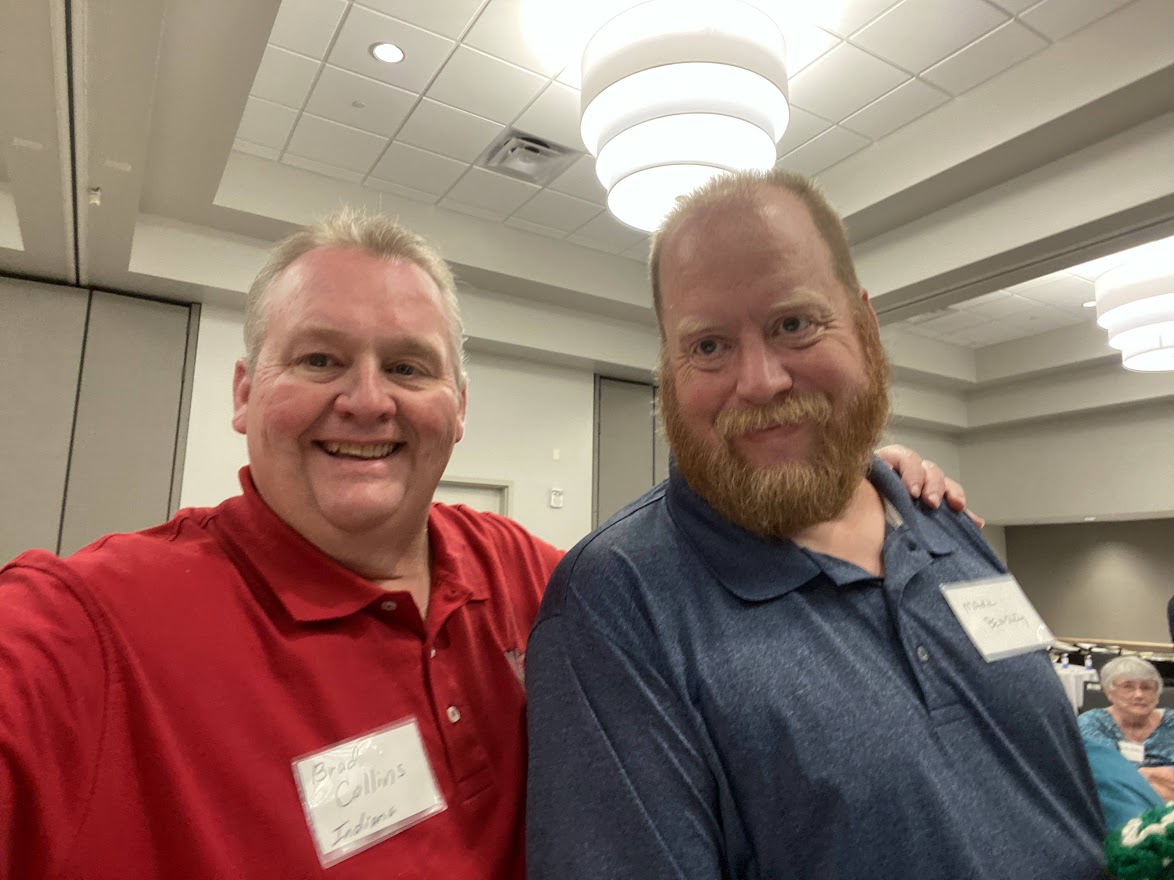 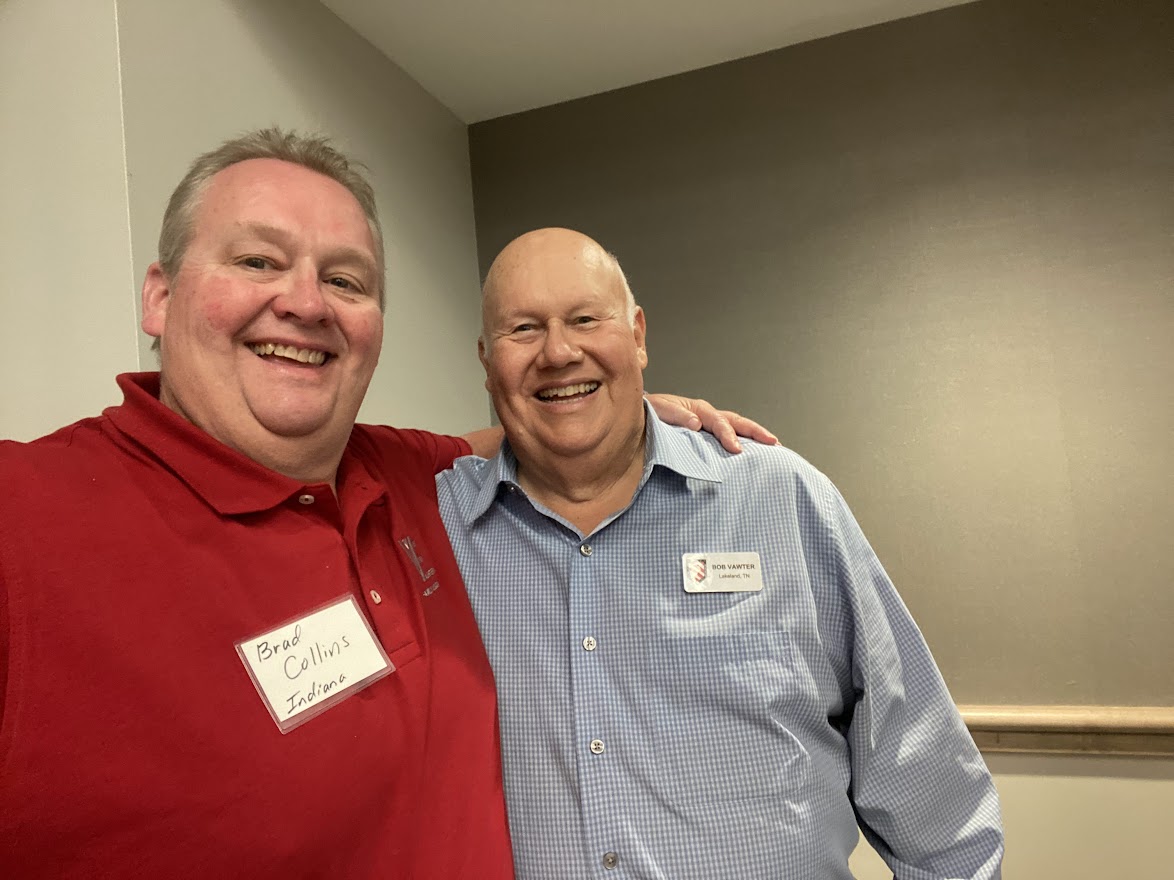 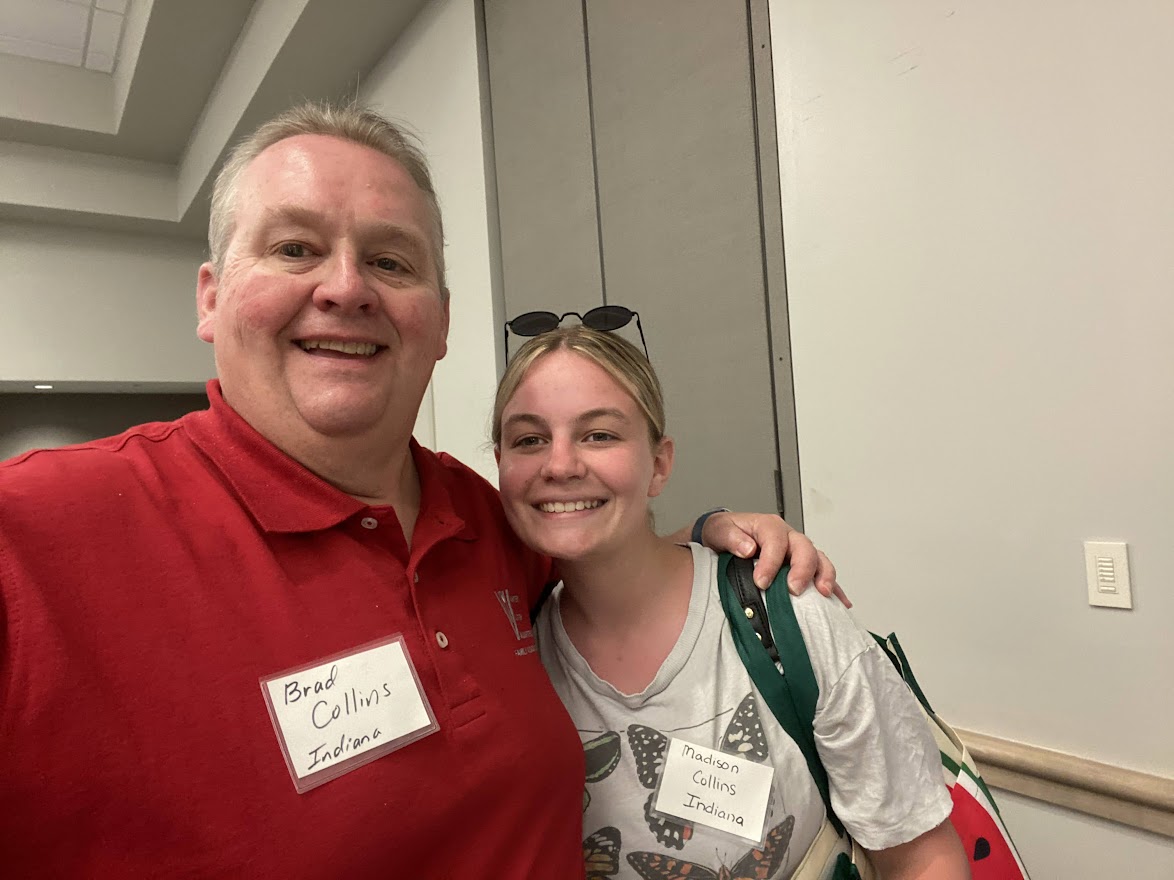 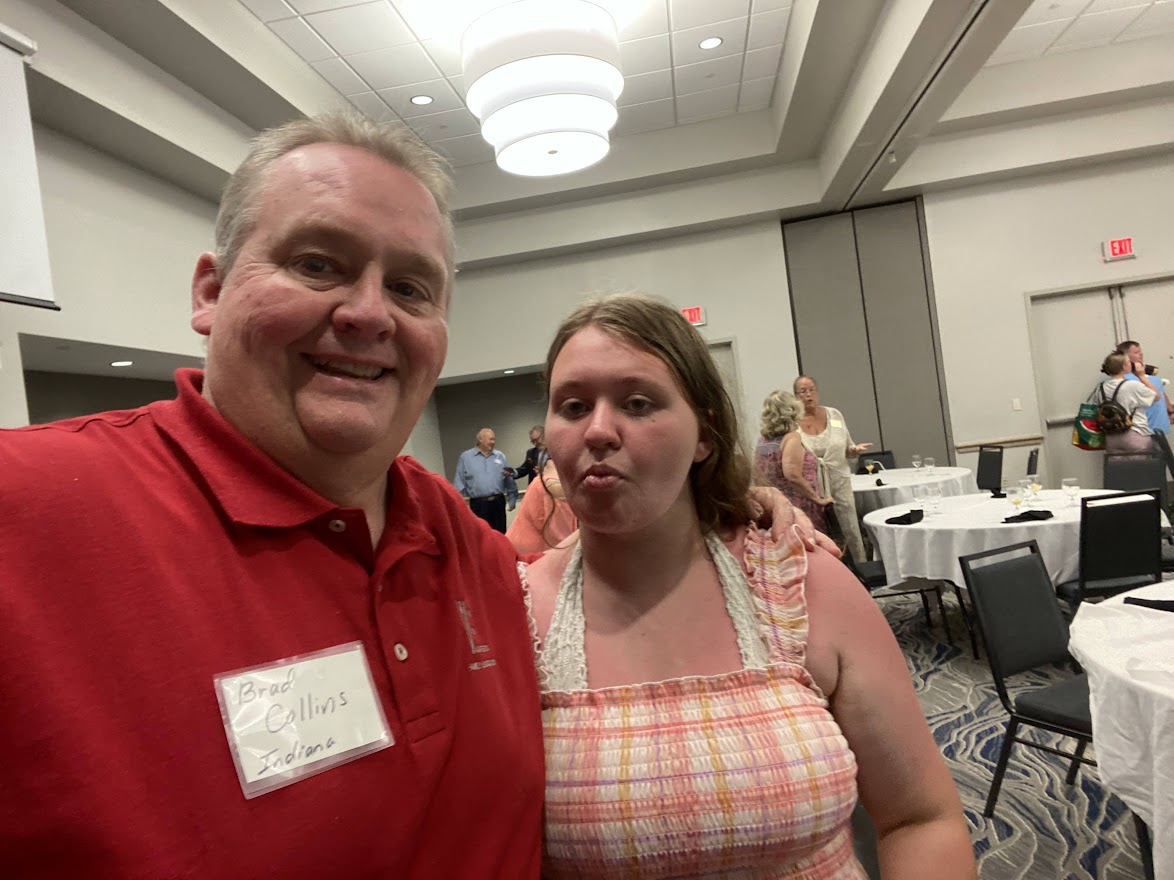 Brad’s family.

Brad took most of the
 pictures .

THANK YOU !
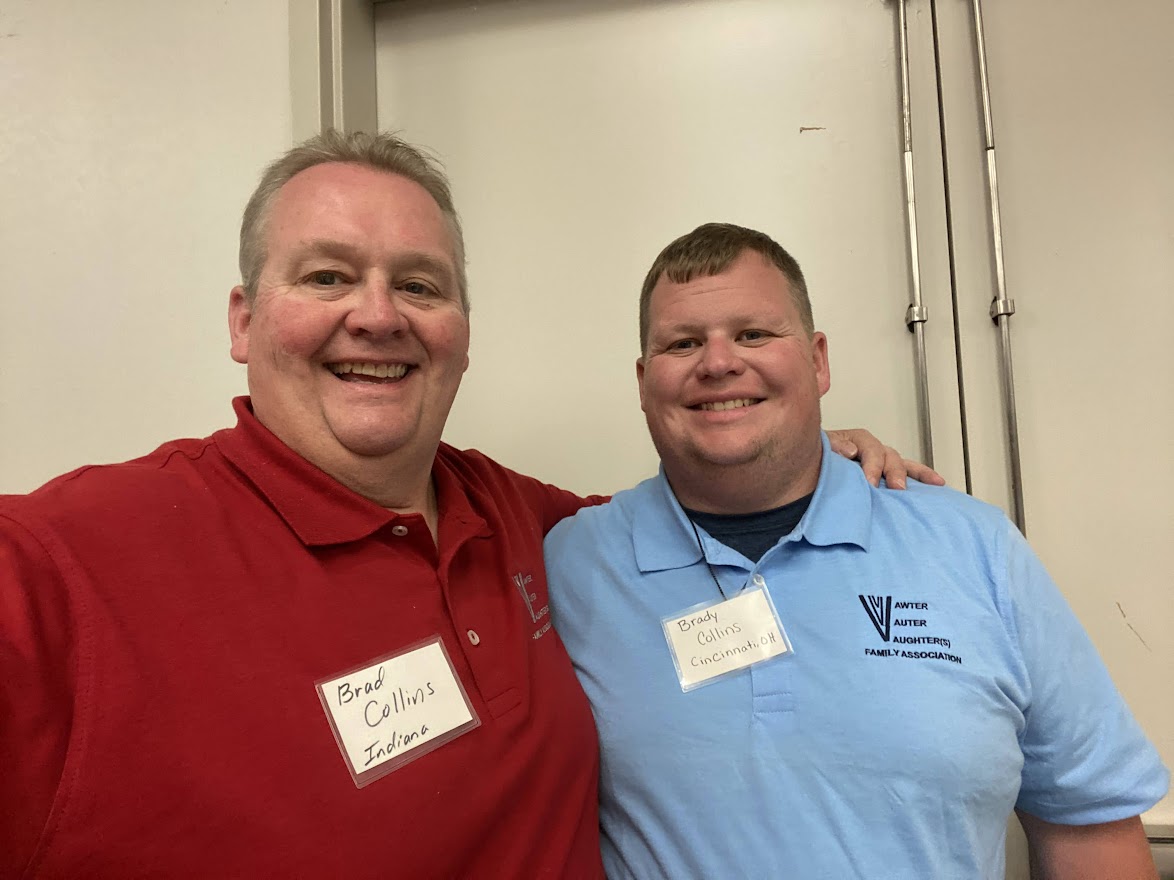 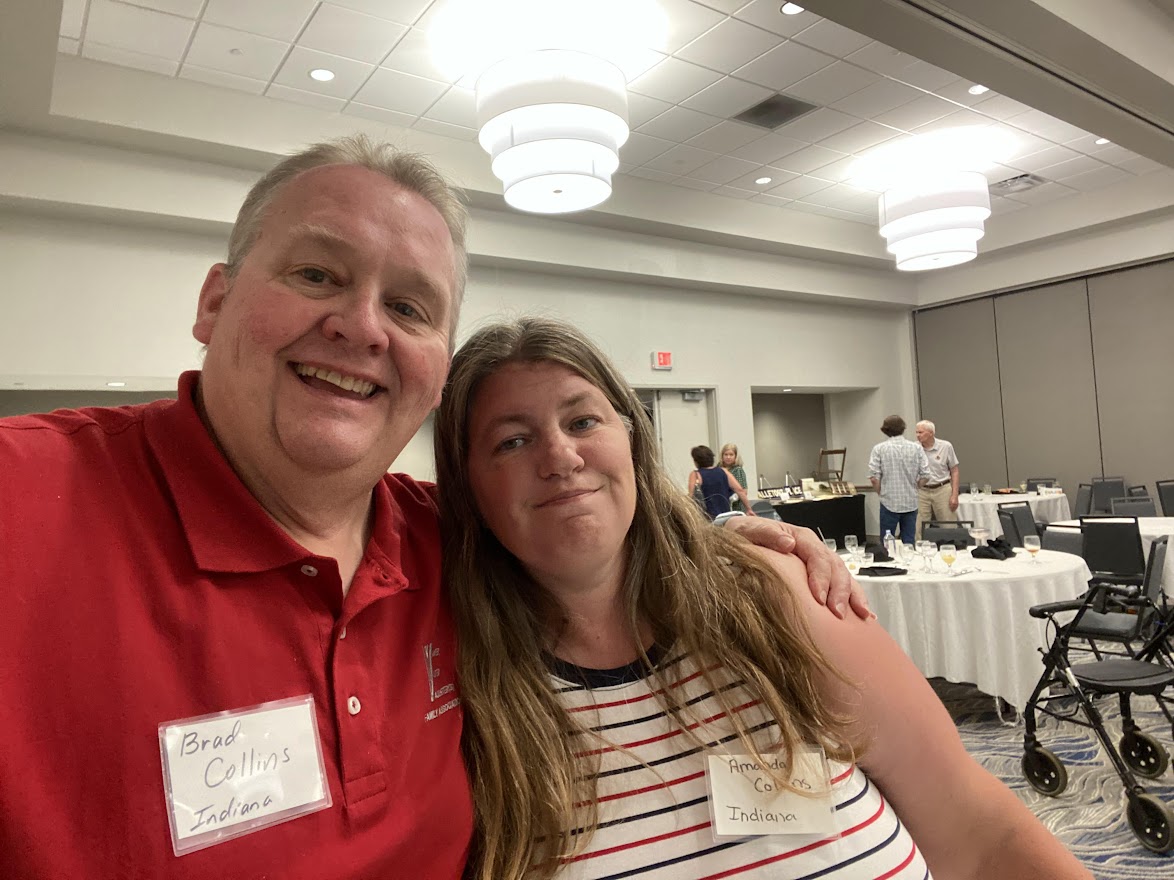 After the reunion in Tennessee, 

Brad and Randall stopped in Greenville to
visit the statue of Will Vawter.
Will was a talented artist and he
Illustrated most of the books by James Whitcomb Riley.
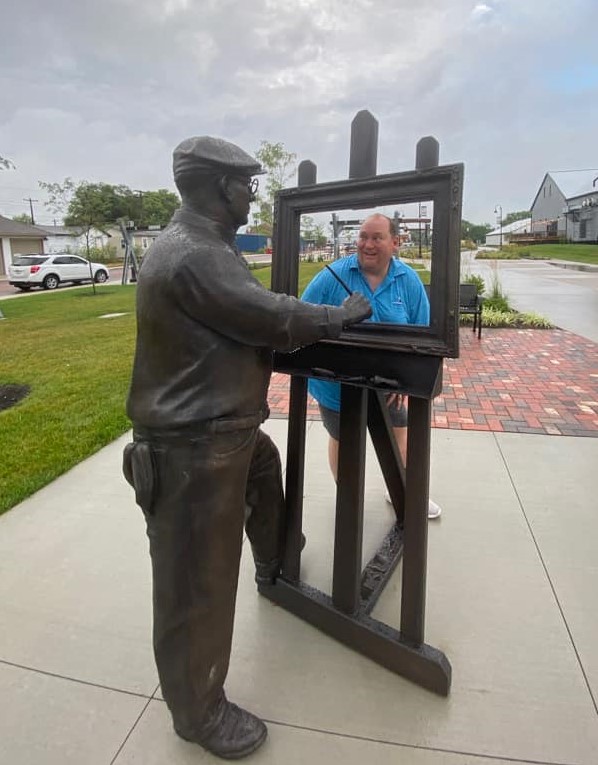 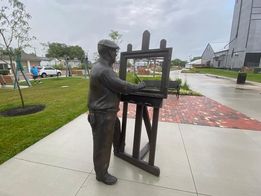 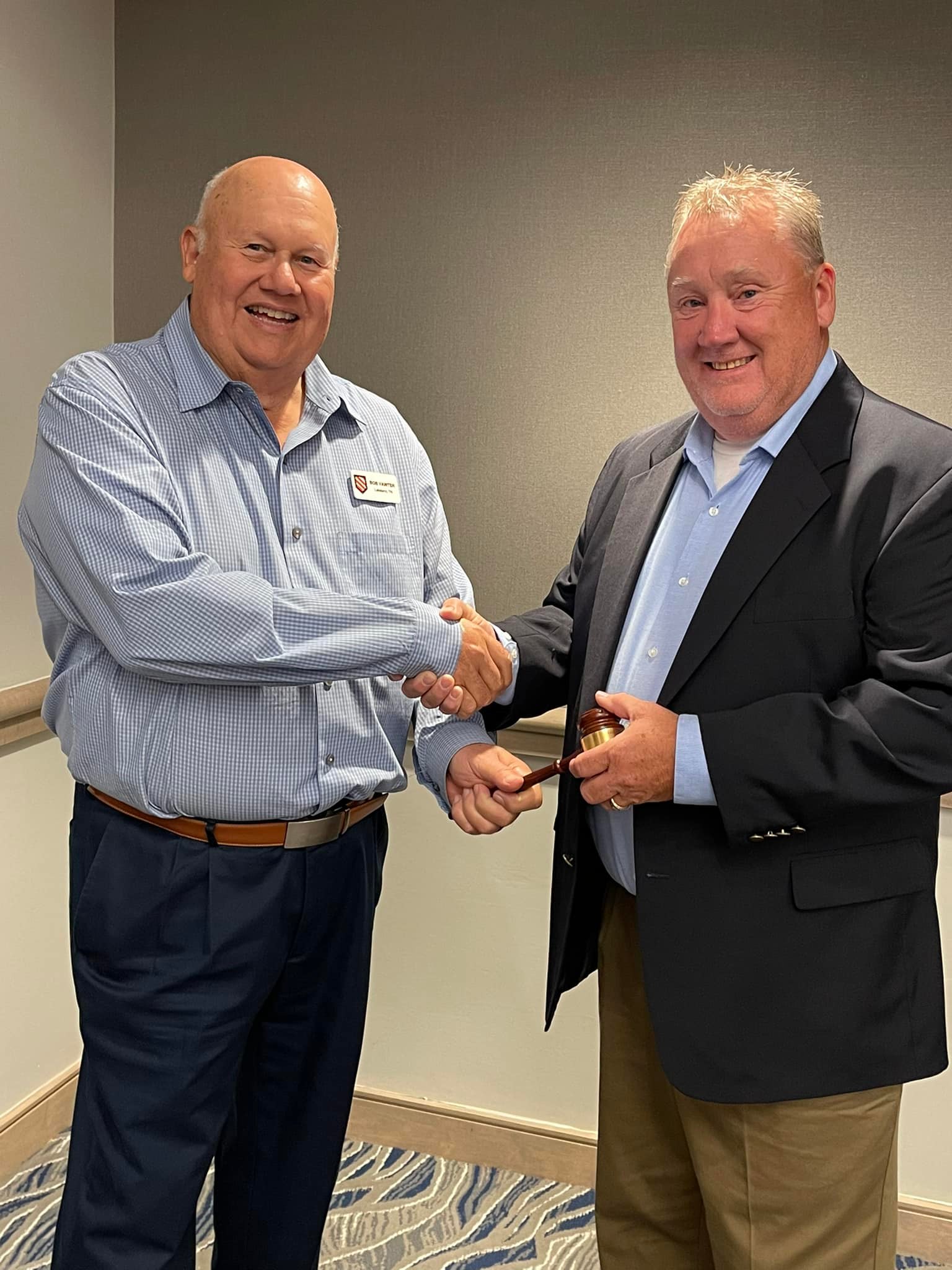 Michael McNary is the new VVV President.
Have fun!!.


And a big
THANK YOU

To Bob Vawter
 for his service.